00
5
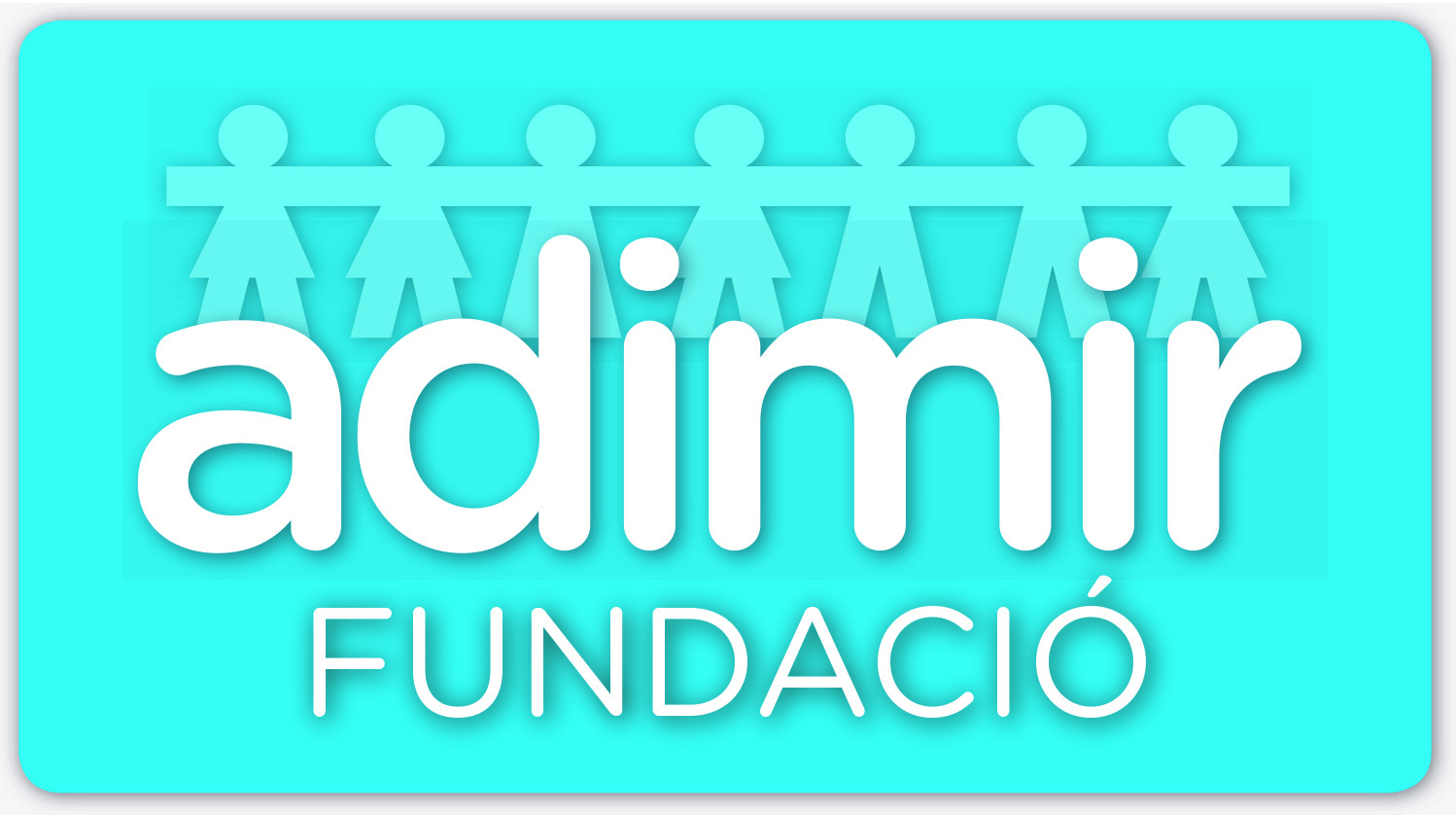 55
31
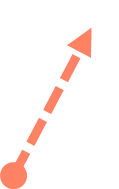 12
15
15
3
9
45
45
6
35
25
30
02 : 00
03 : 00
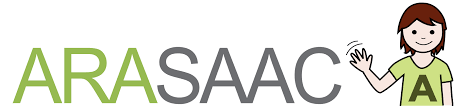 00
5
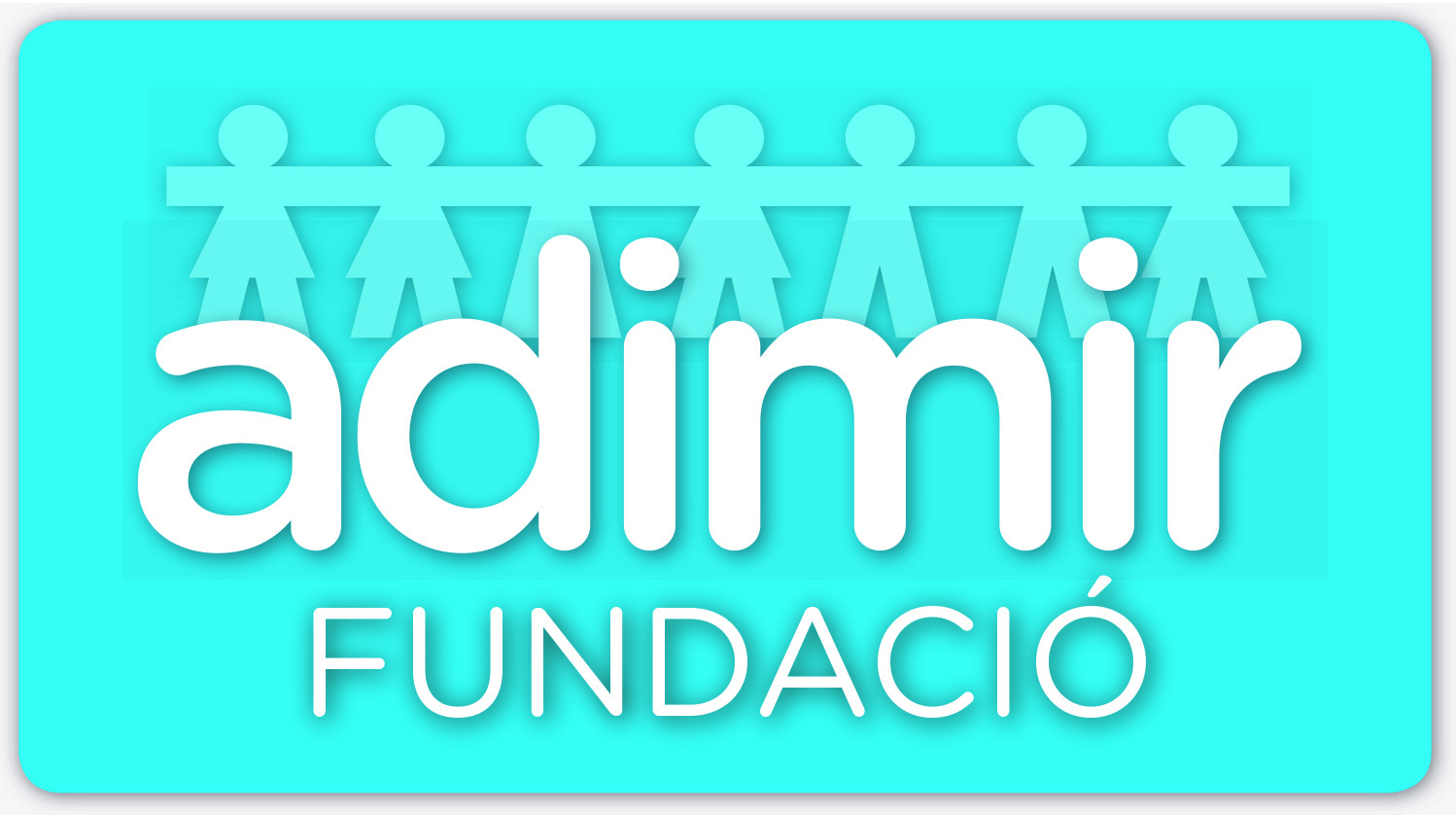 55
30
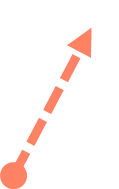 12
15
15
3
9
45
45
6
35
25
30
7 : 00
5 : 00
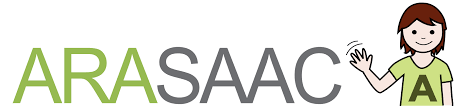 00
5
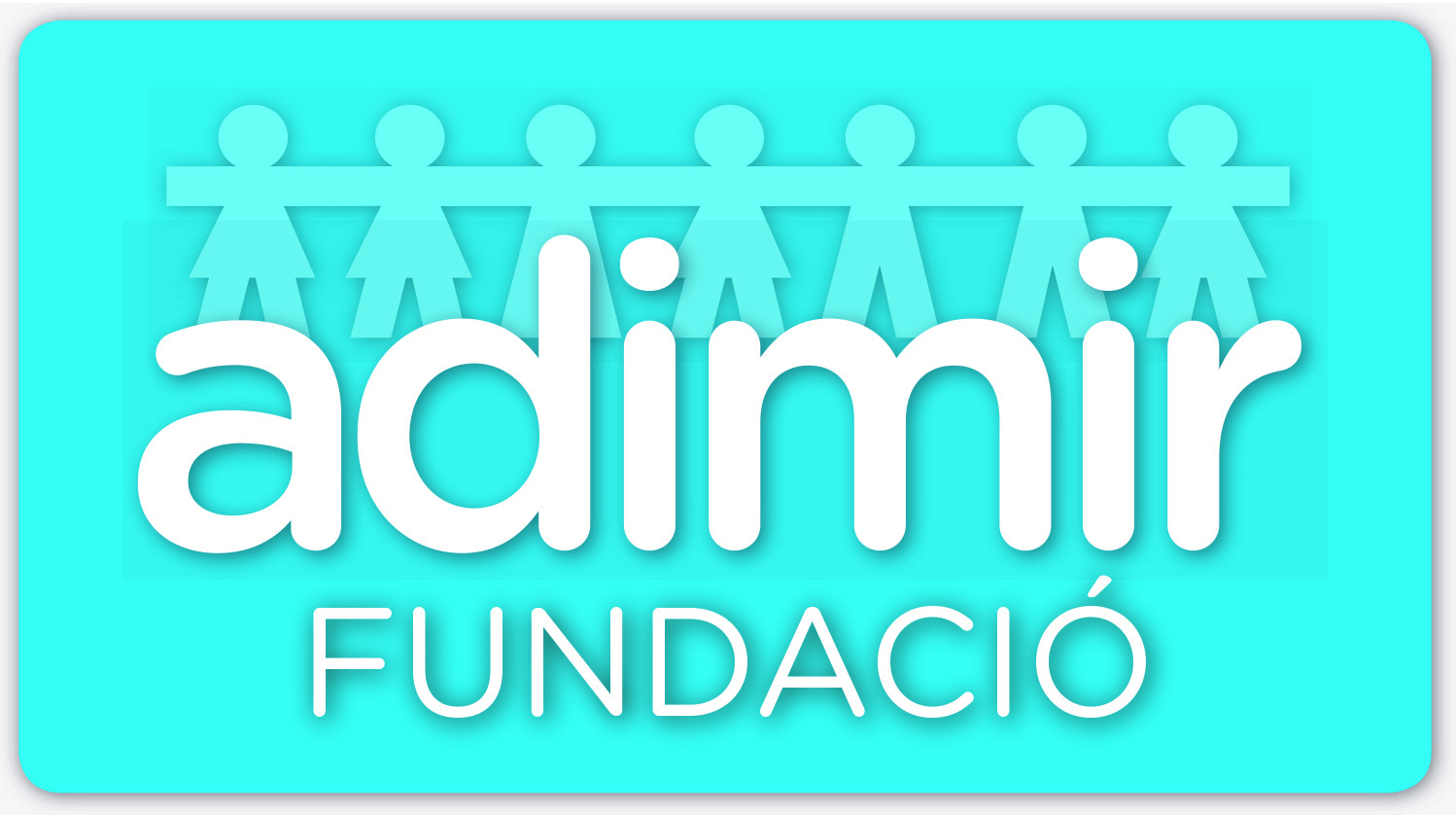 55
29
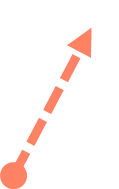 12
15
15
3
9
45
45
6
35
25
30
02 : 00
04 : 00
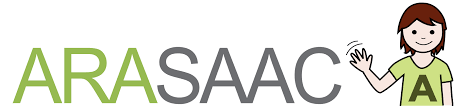 00
5
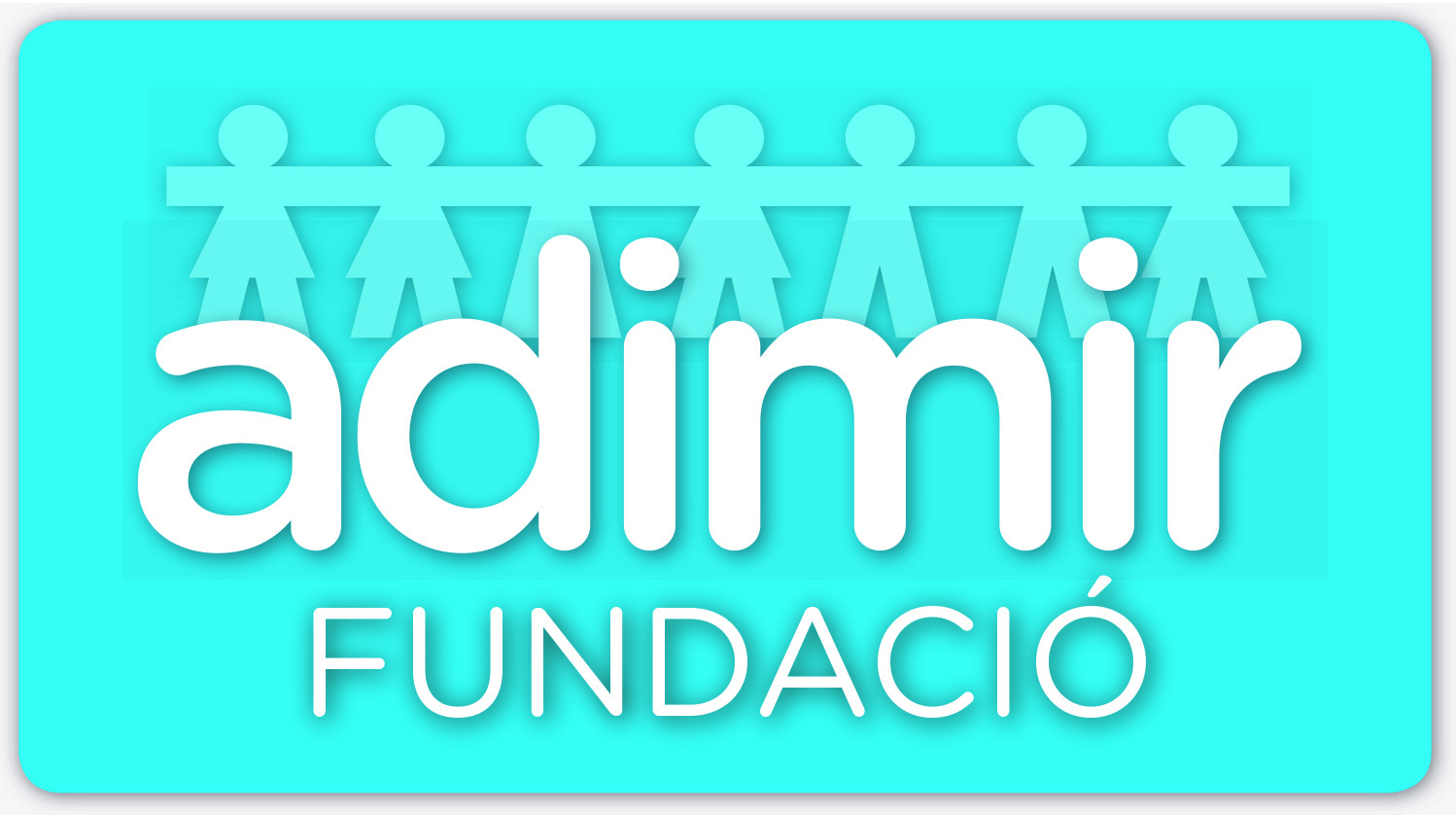 55
28
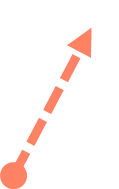 12
15
15
3
9
45
45
6
35
25
30
2 : 00
9 : 00
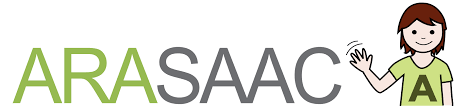 00
5
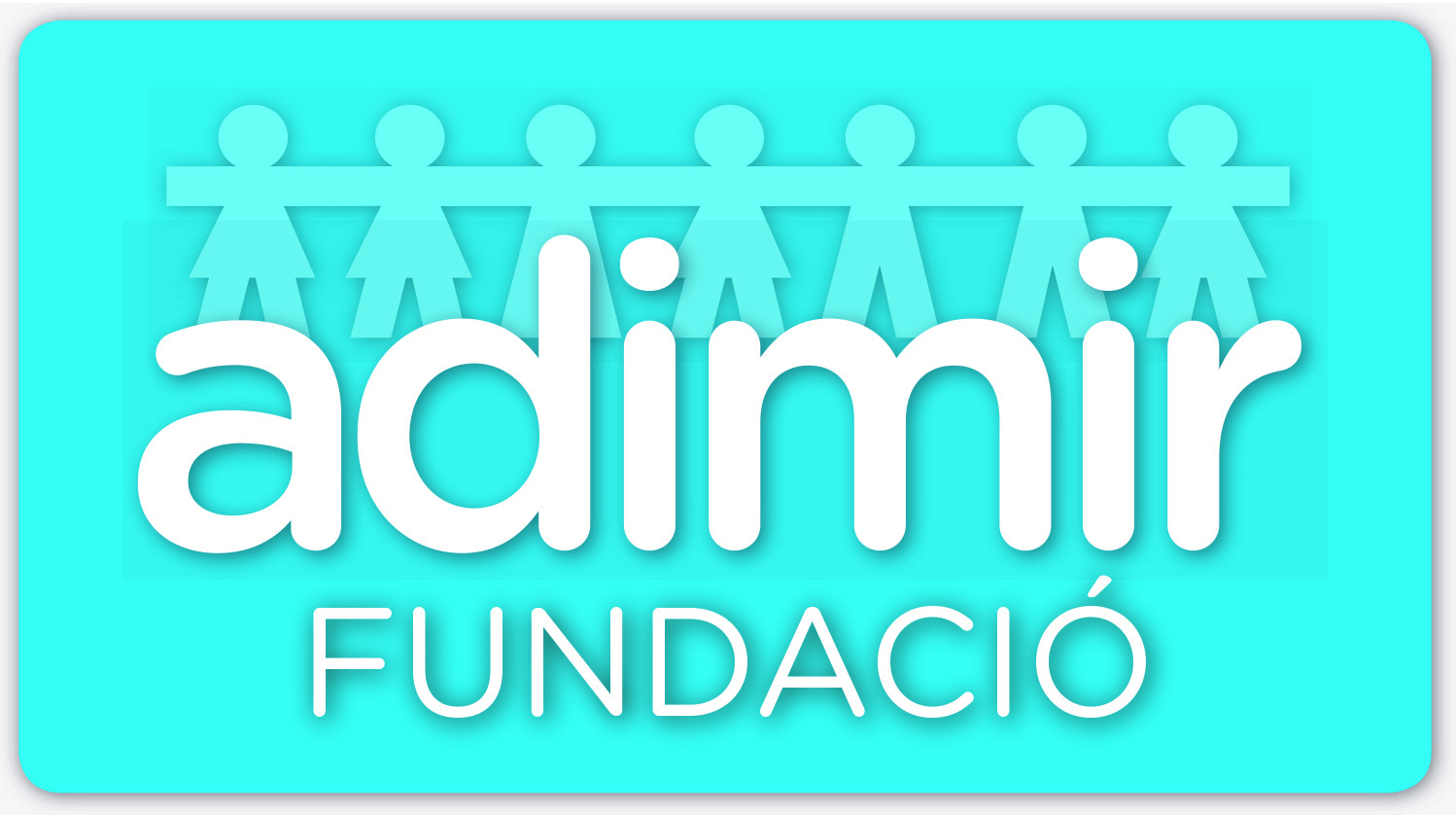 55
27
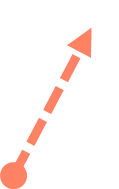 12
15
15
3
9
45
45
6
35
25
30
02 : 00
11 : 00
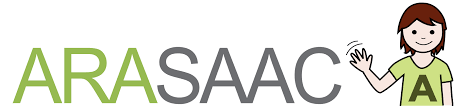 00
5
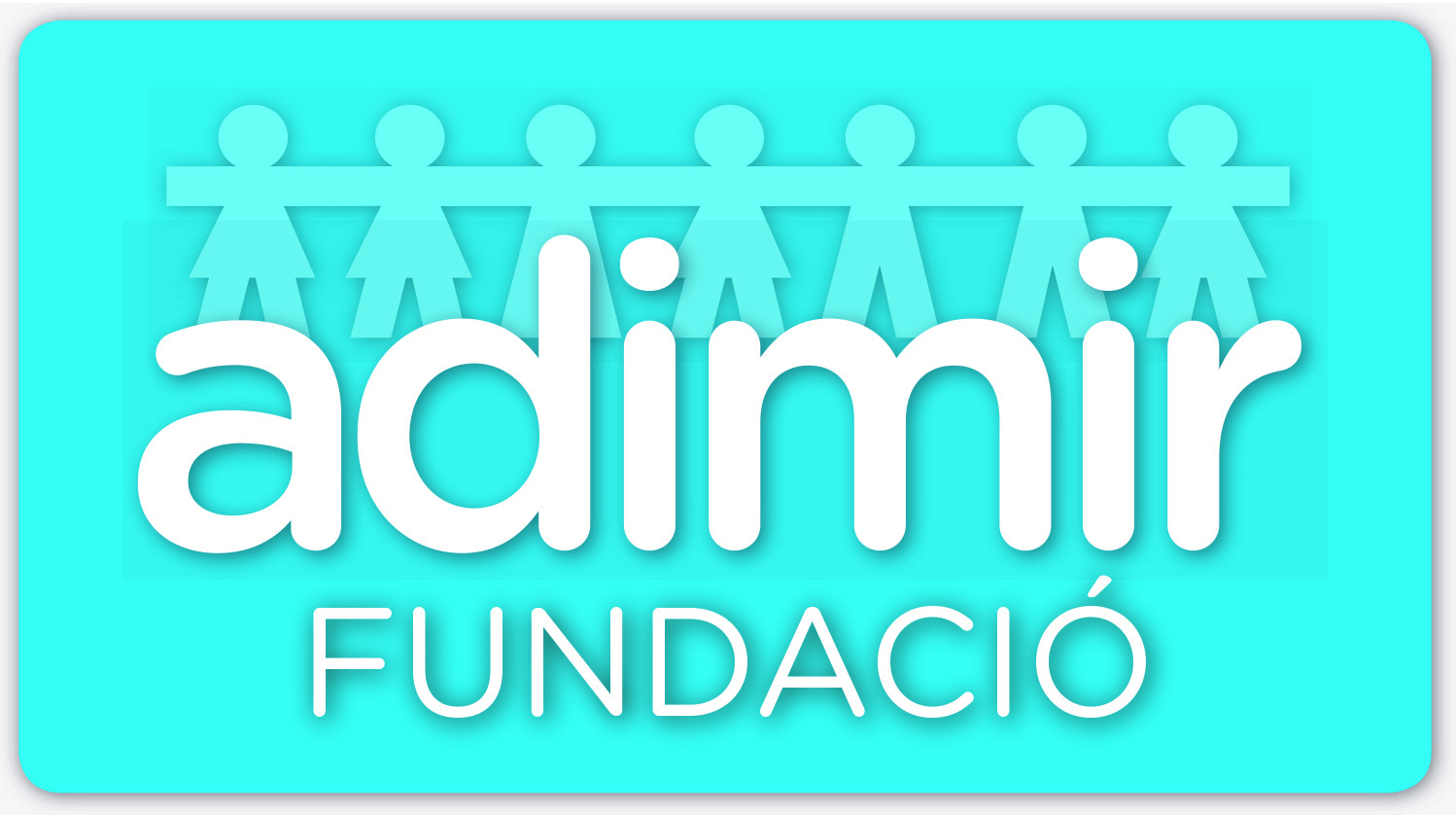 55
26
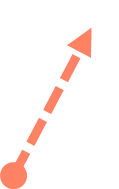 12
15
15
3
9
45
45
6
35
25
30
2 : 00
1 : 00
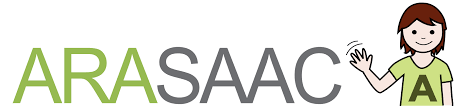 00
5
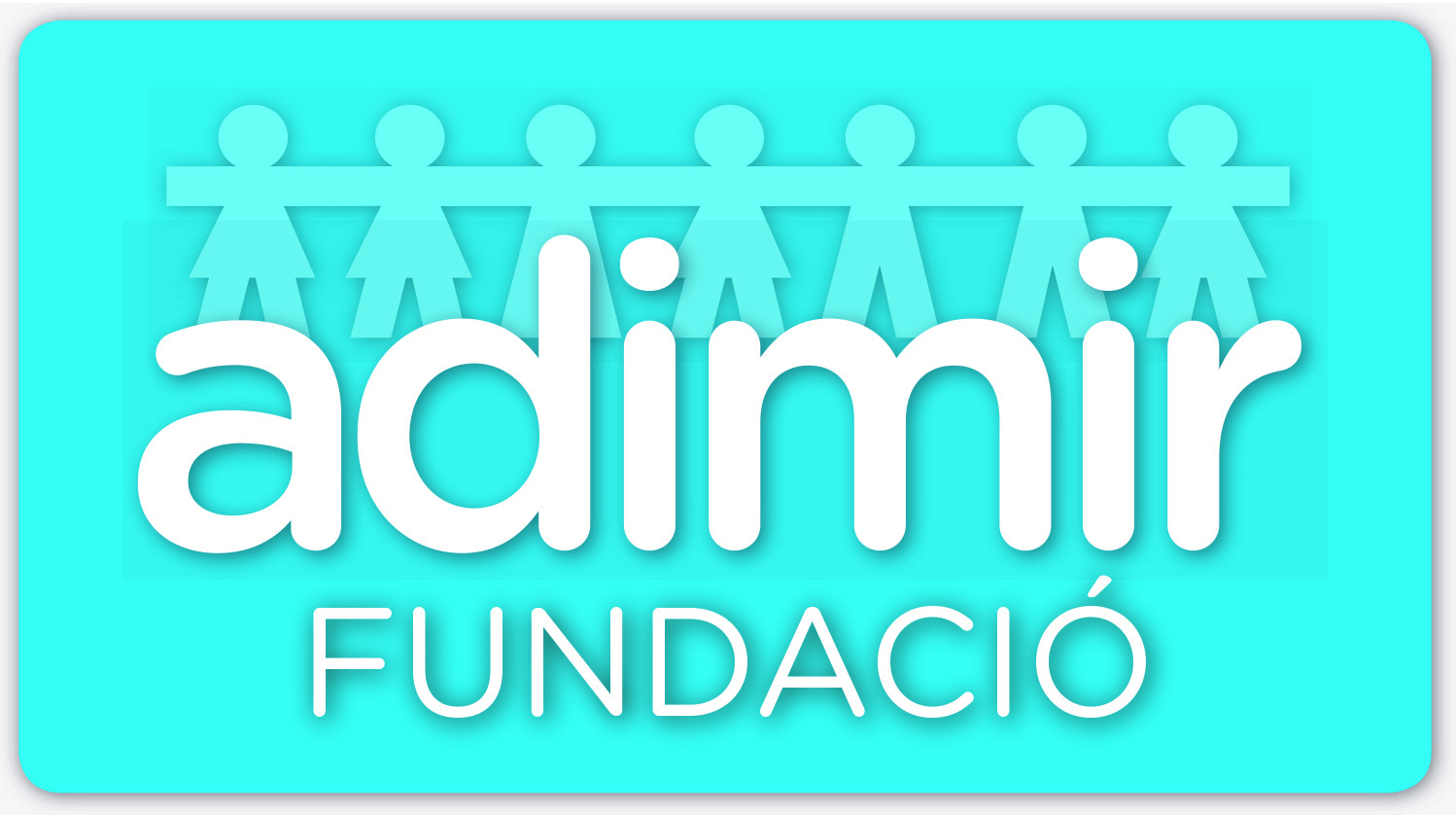 55
25
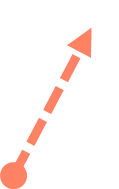 12
15
15
3
9
45
45
6
35
25
30
2 : 00
4 : 00
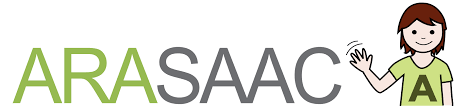 00
5
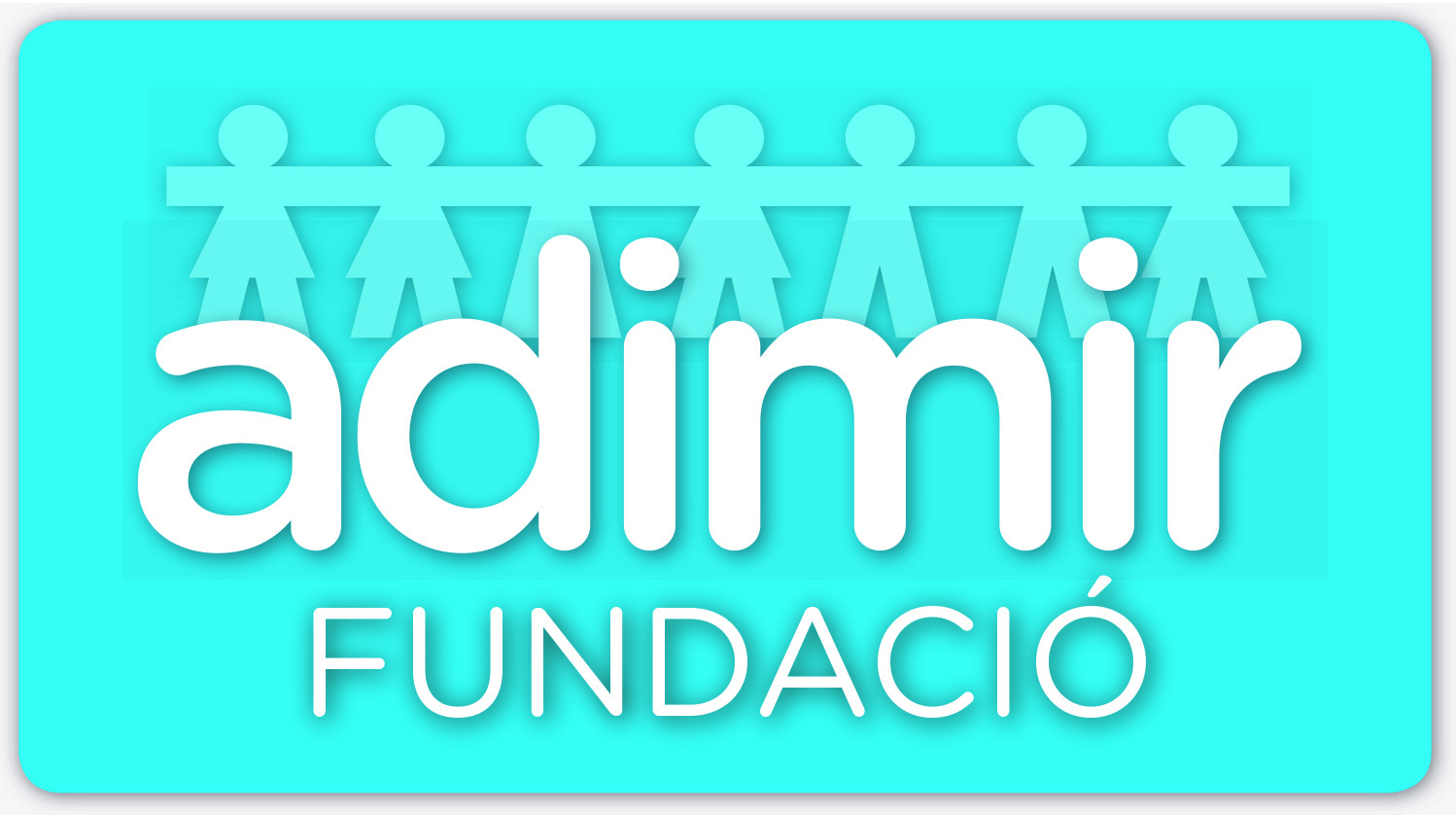 55
24
12
15
15
3
9
45
45
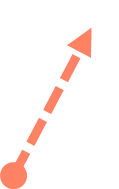 6
35
25
30
2 : 15
4 : 45
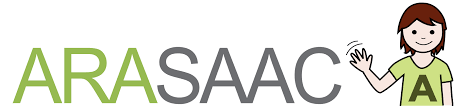 00
5
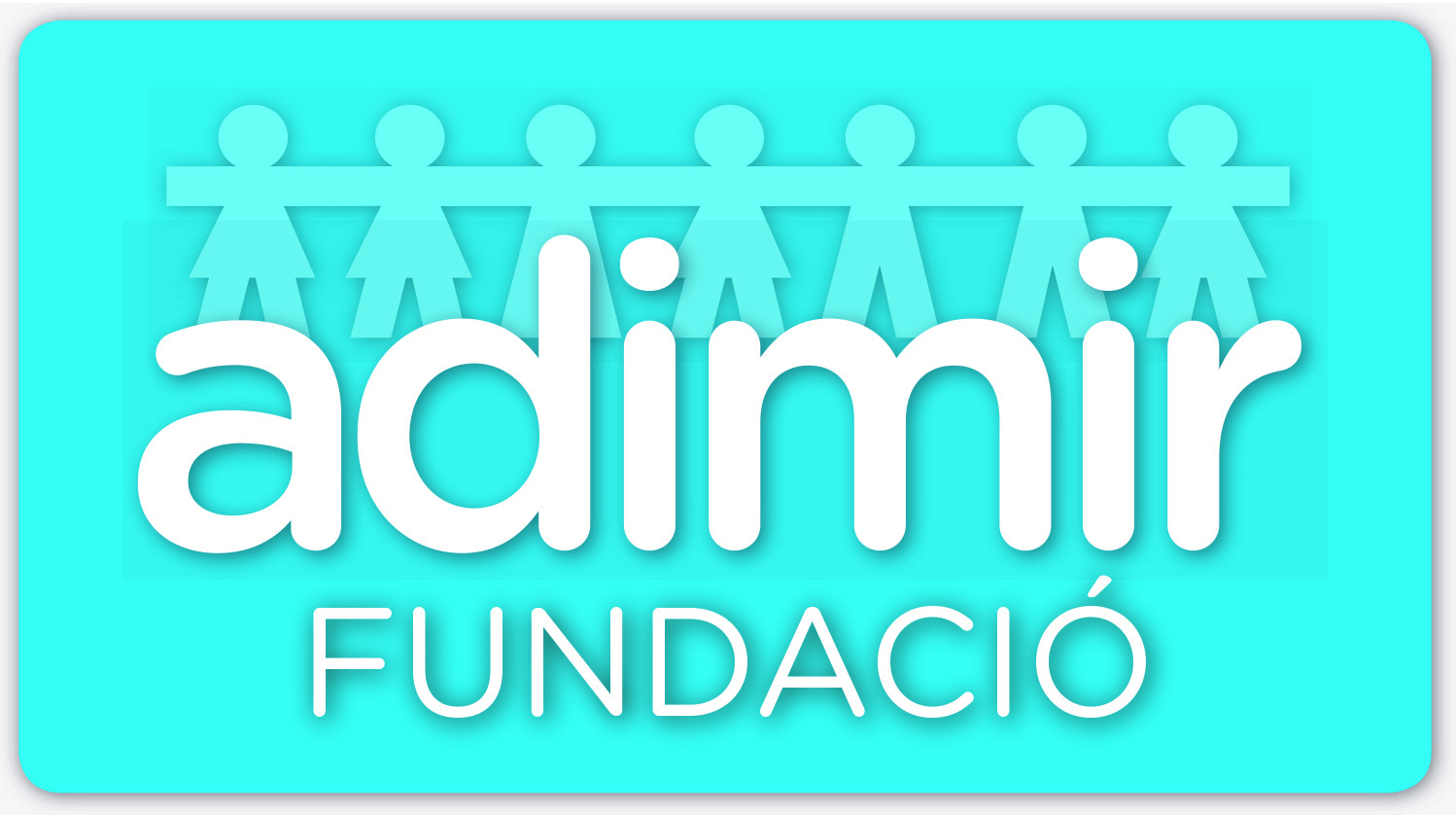 55
23
12
15
15
3
9
45
45
6
35
25
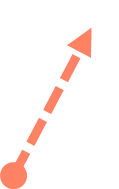 30
02 : 45
11 : 30
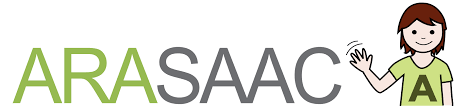 00
5
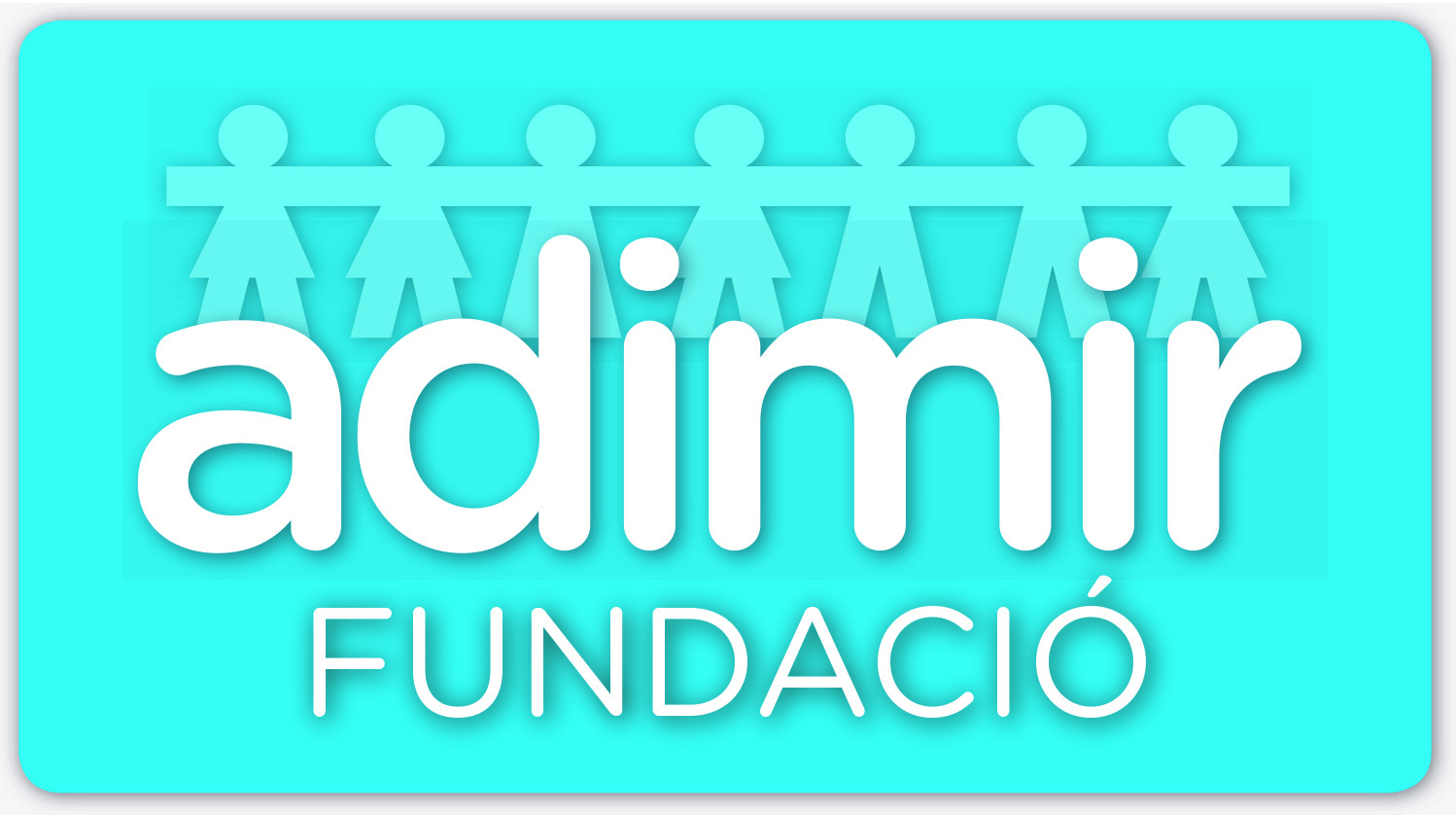 55
22
12
15
15
3
9
45
45
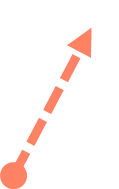 6
35
25
30
10 : 45
12 : 30
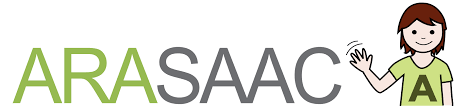 00
5
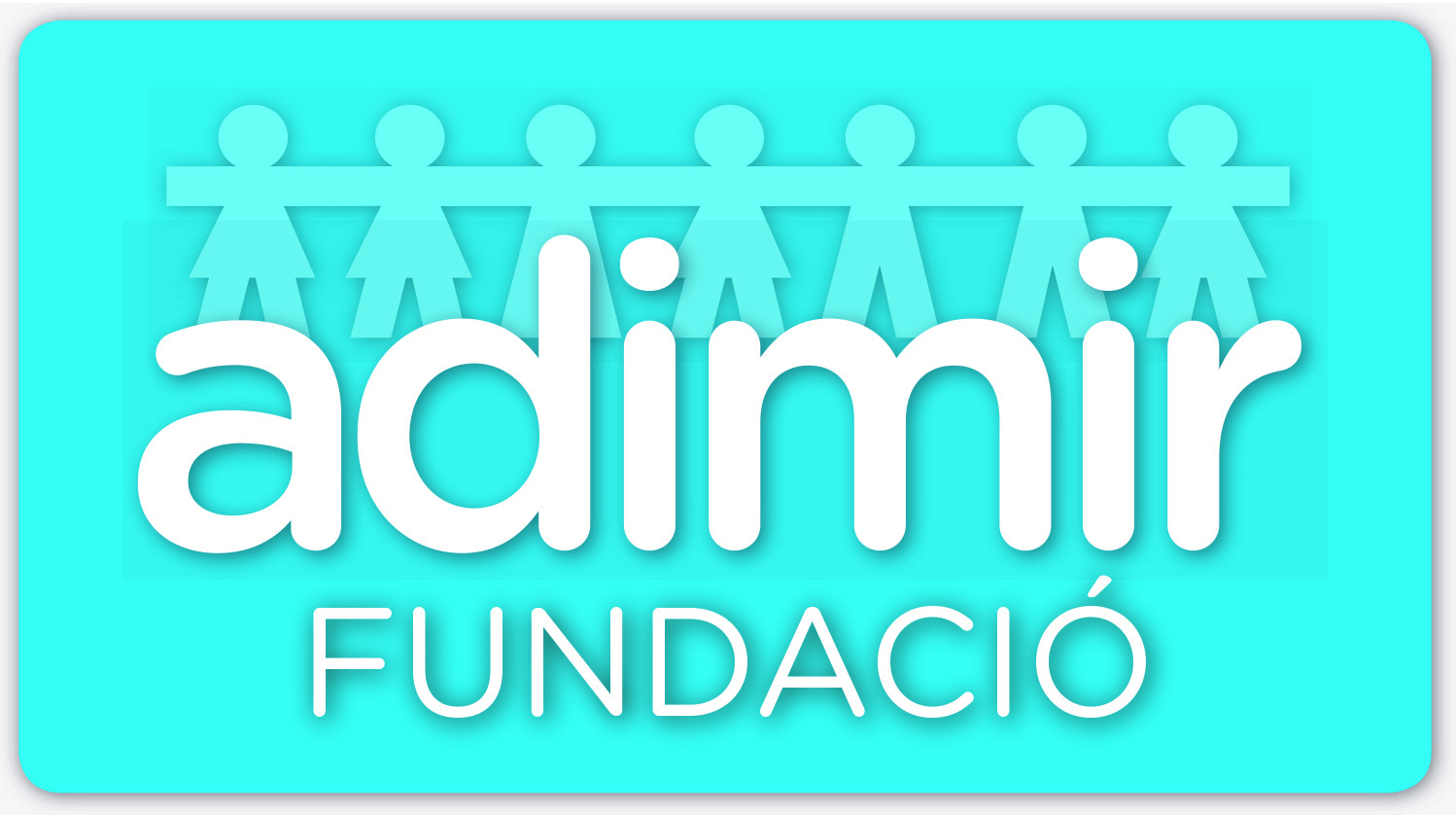 55
21
12
15
15
3
9
45
45
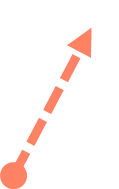 6
35
25
30
5 : 15
6 : 15
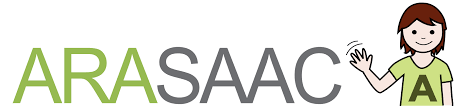 00
5
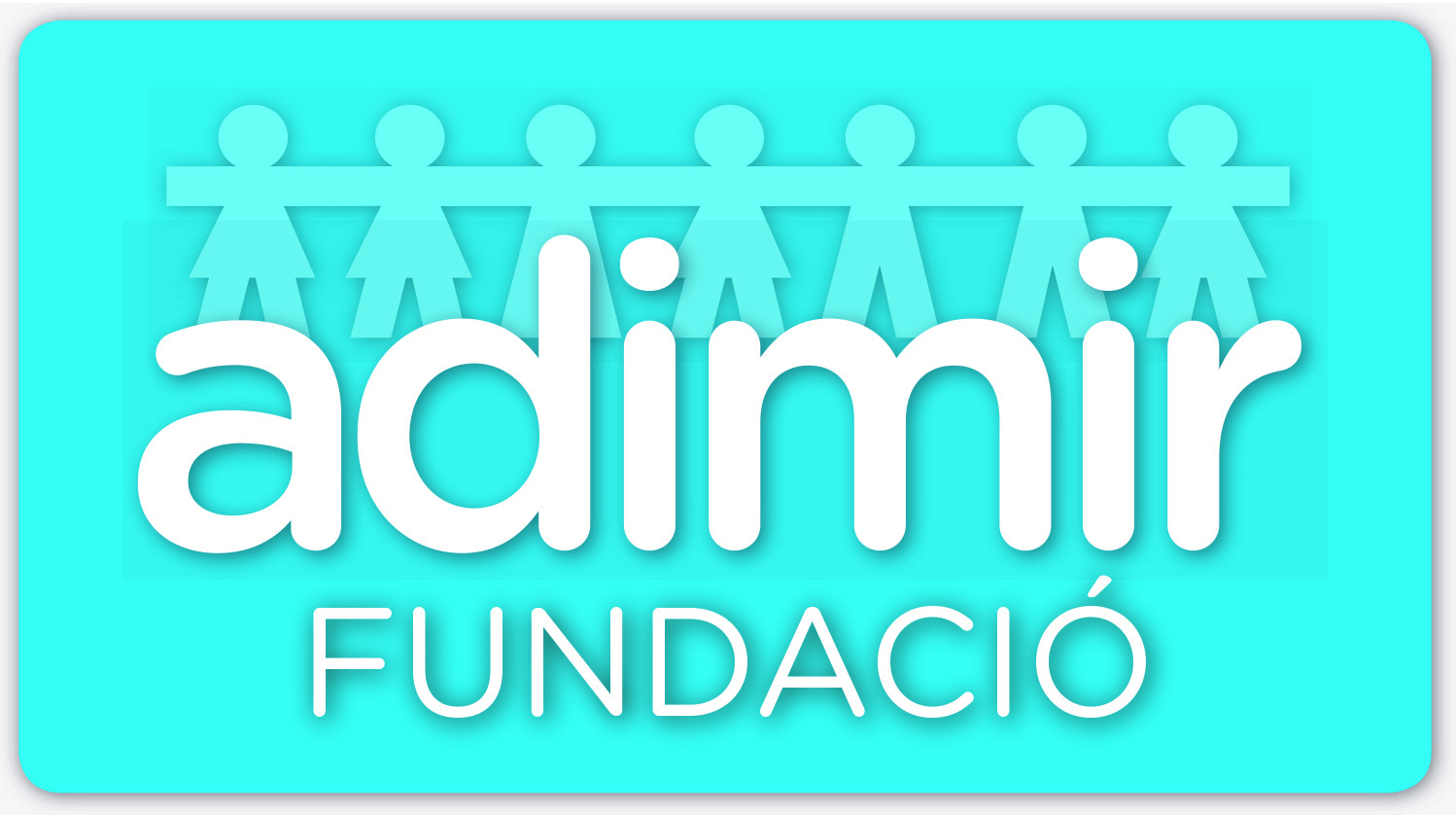 55
20
12
15
15
3
9
45
45
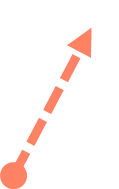 6
35
25
30
7 : 45
9 : 15
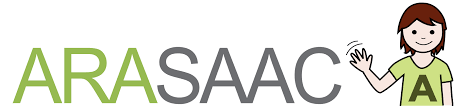 00
5
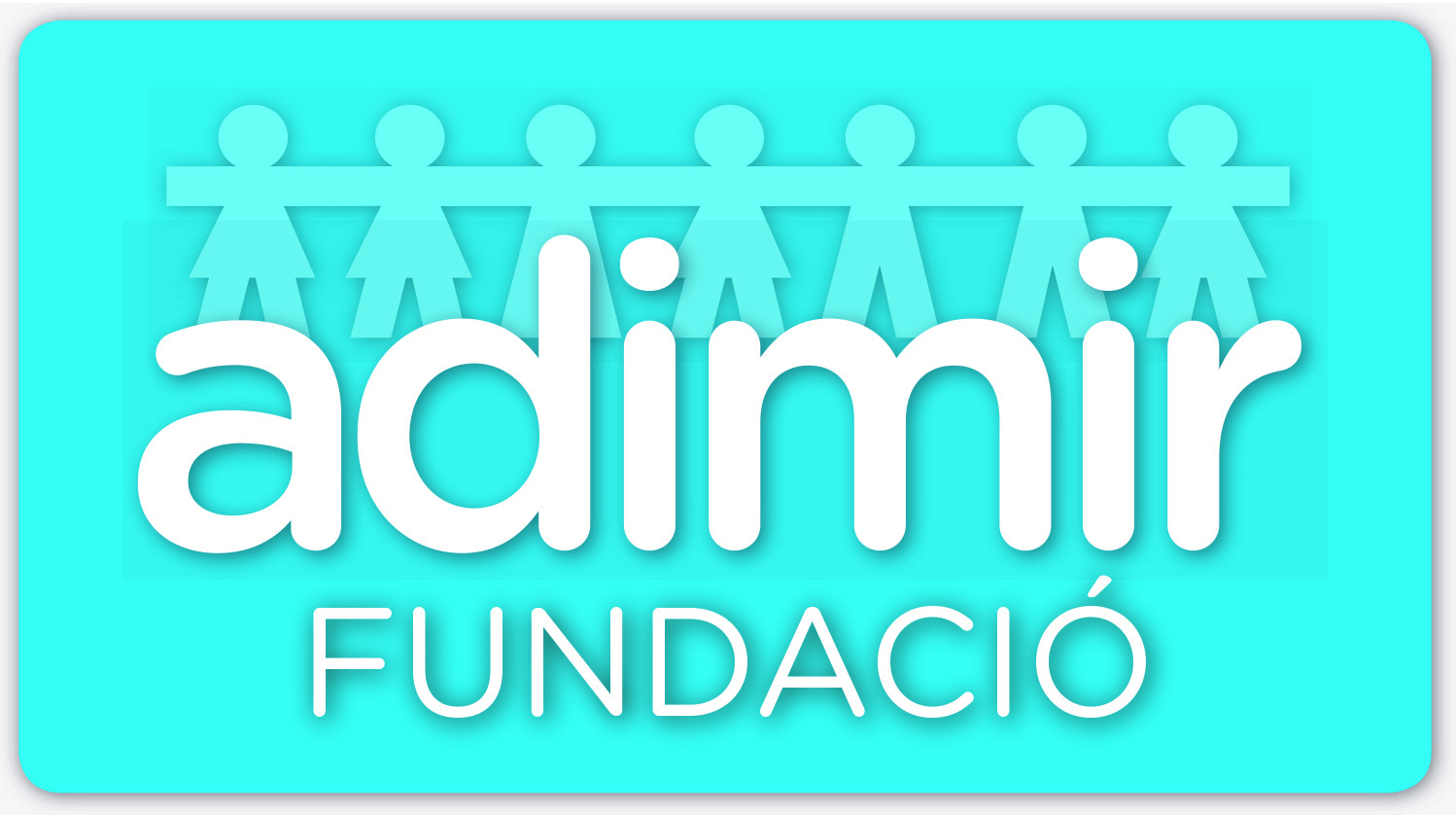 55
20
12
15
15
3
9
45
45
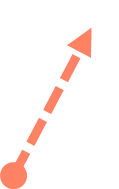 6
35
25
30
9 : 45
8 : 45
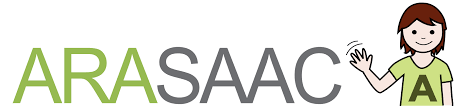 00
5
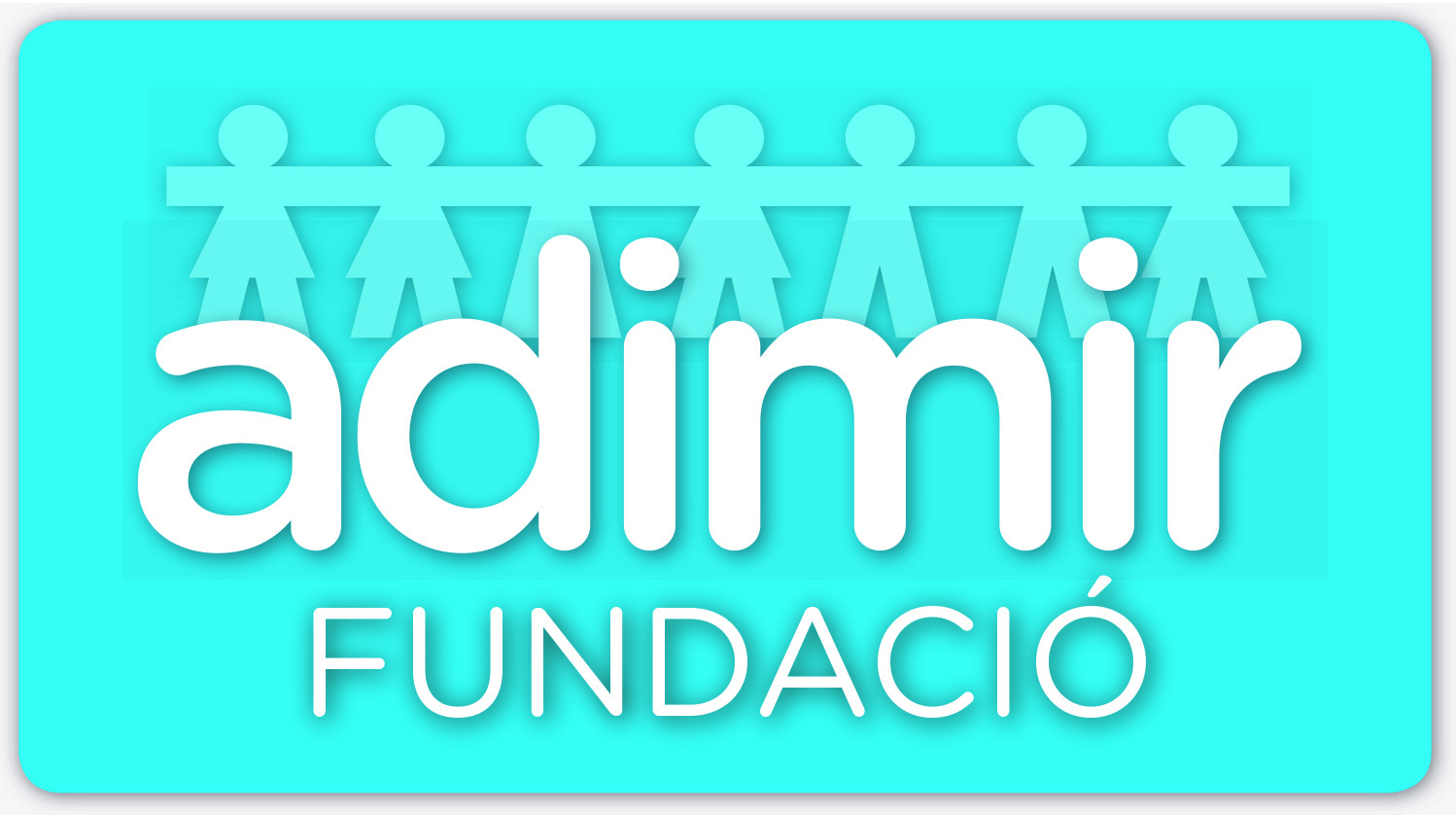 55
19
50
10
12
15
9
3
45
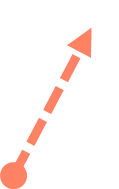 6
40
20
35
25
30
9 : 45
8 : 45
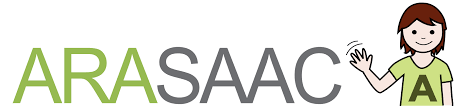 00
5
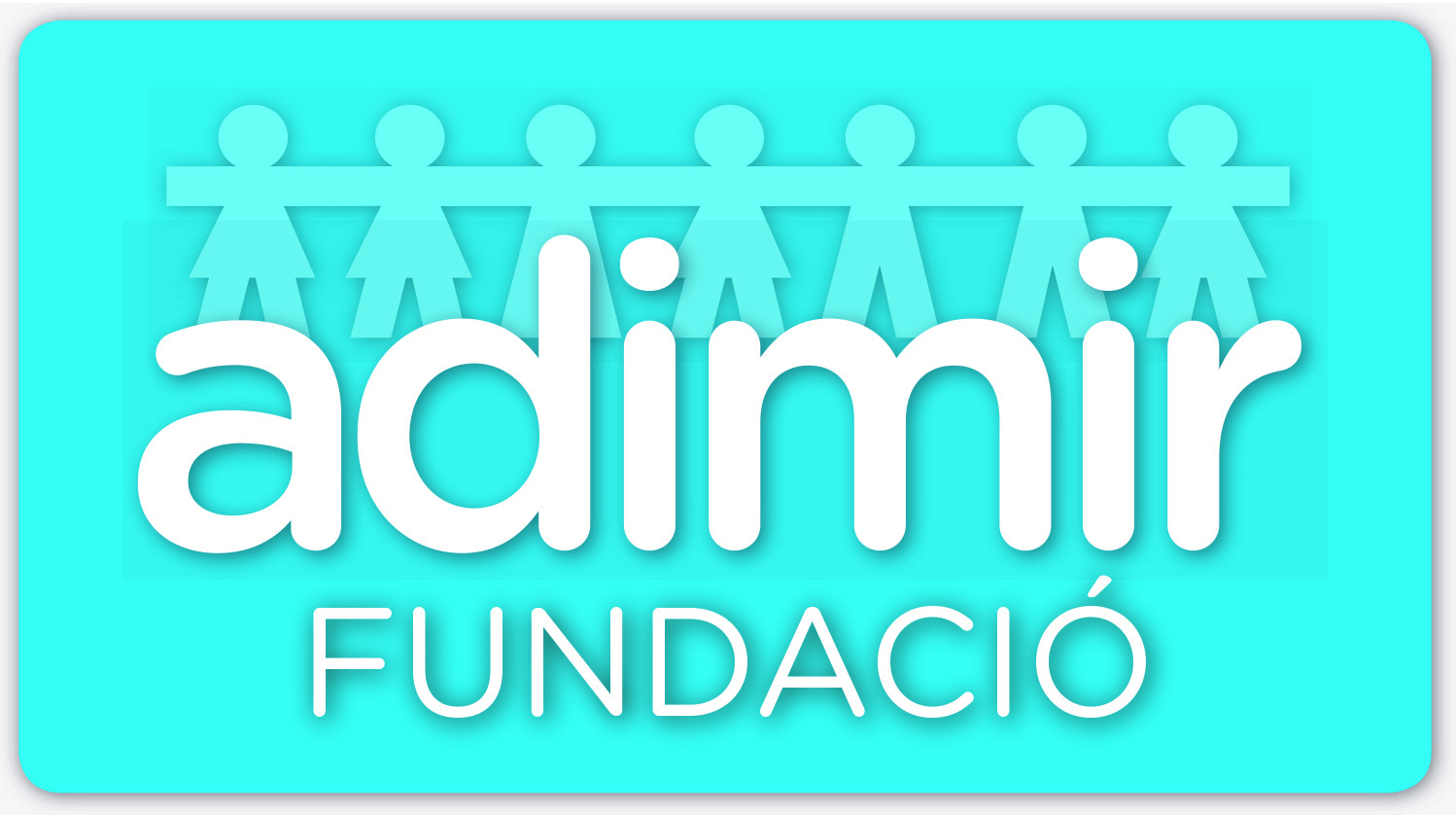 55
18
50
10
12
15
9
3
45
6
40
20
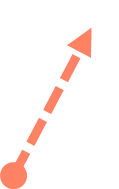 35
25
30
7 : 40
8 : 20
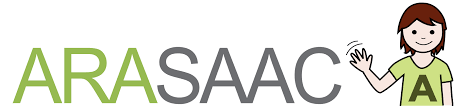 00
5
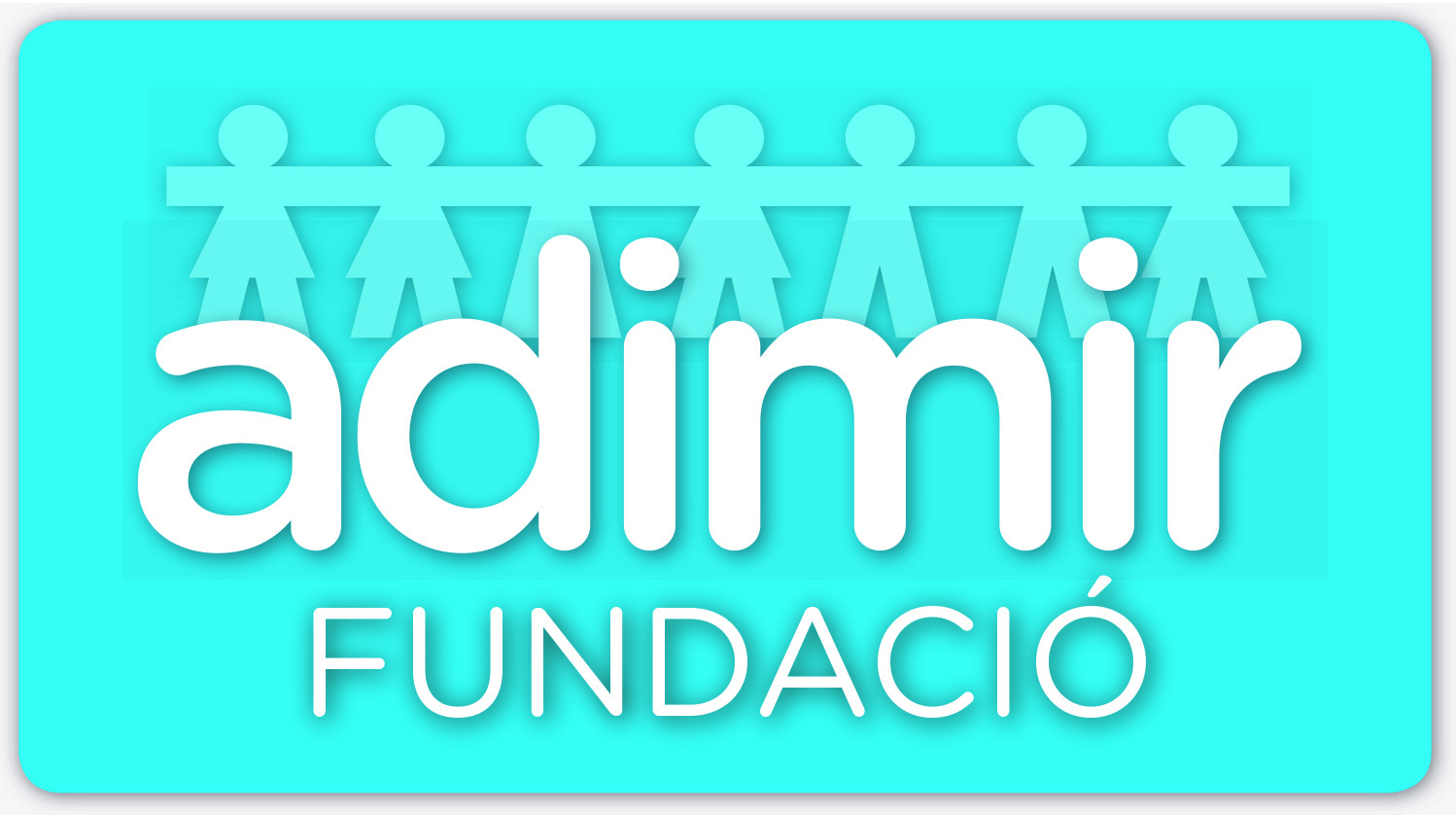 55
17
50
10
12
15
9
3
45
6
40
20
35
25
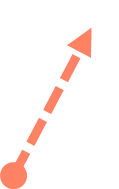 30
9 : 45
7 : 35
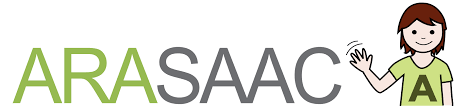 00
5
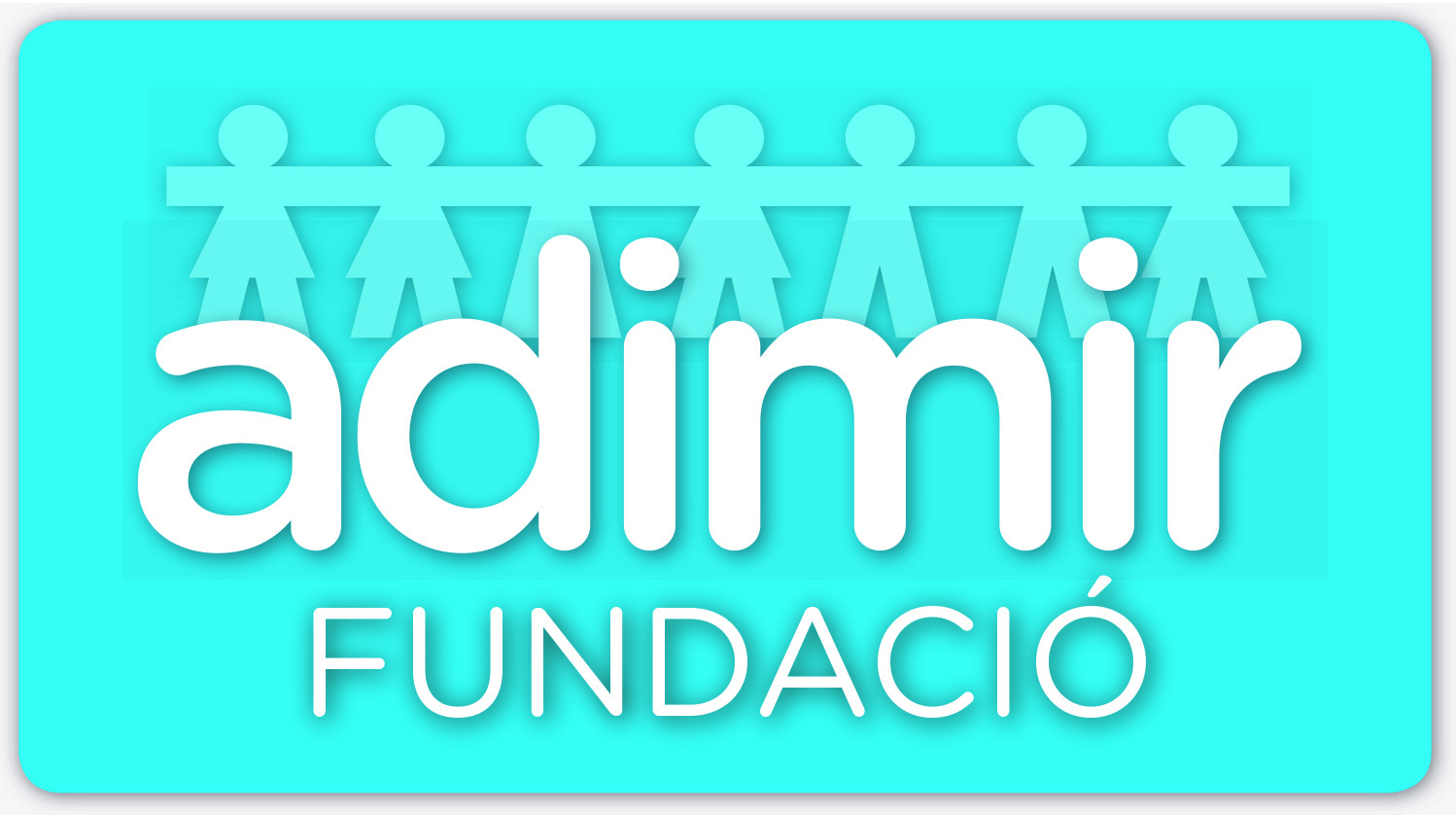 55
16
50
10
12
15
9
3
45
6
40
20
35
25
30
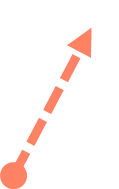 6 : 10
10 : 25
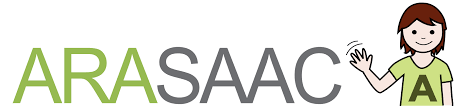 00
5
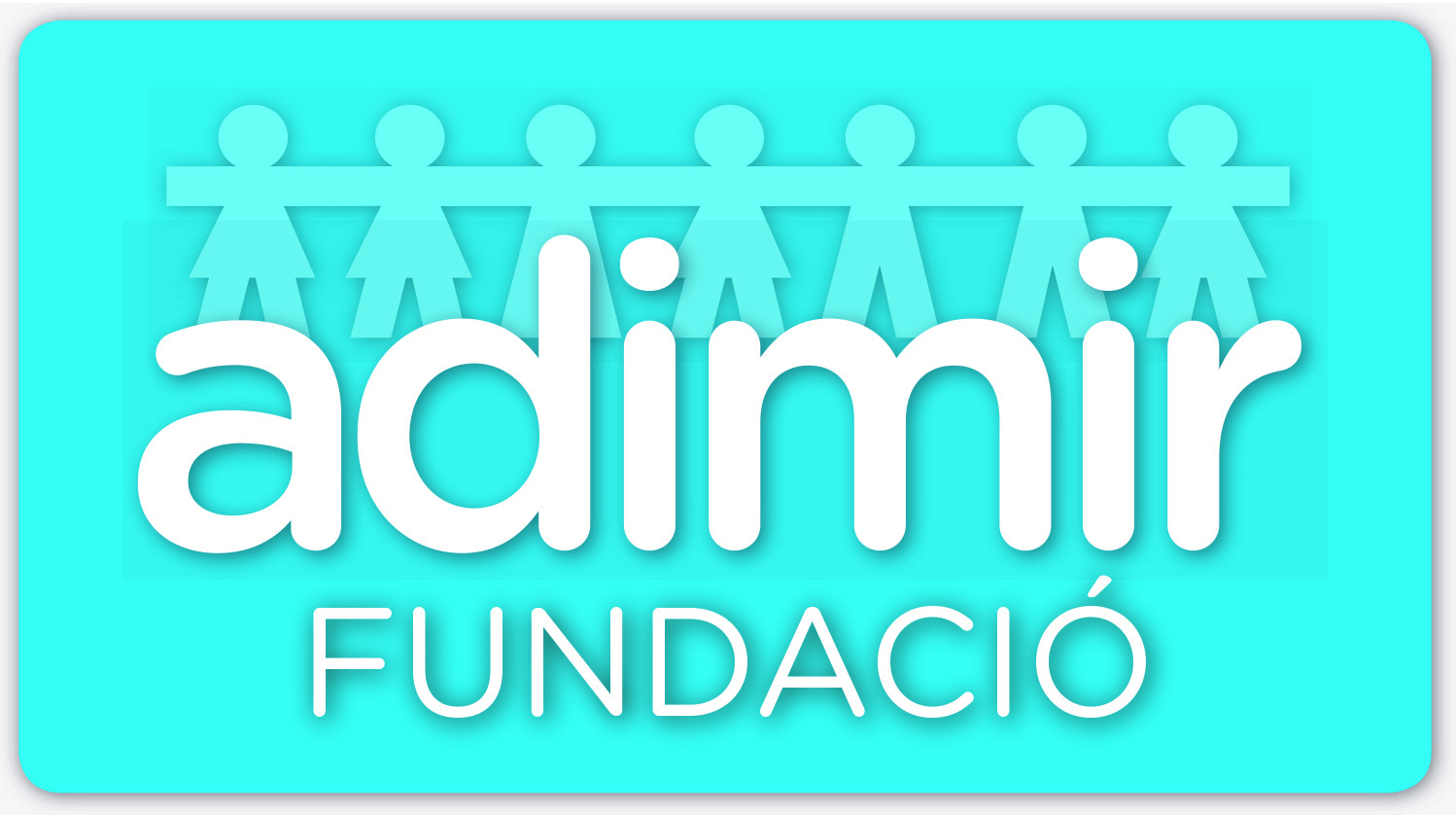 55
15
50
10
12
15
9
3
45
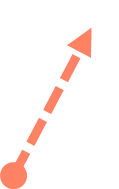 6
40
20
35
25
30
3 : 05
4 : 10
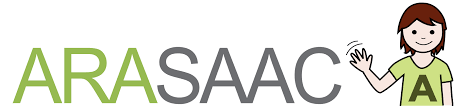 00
5
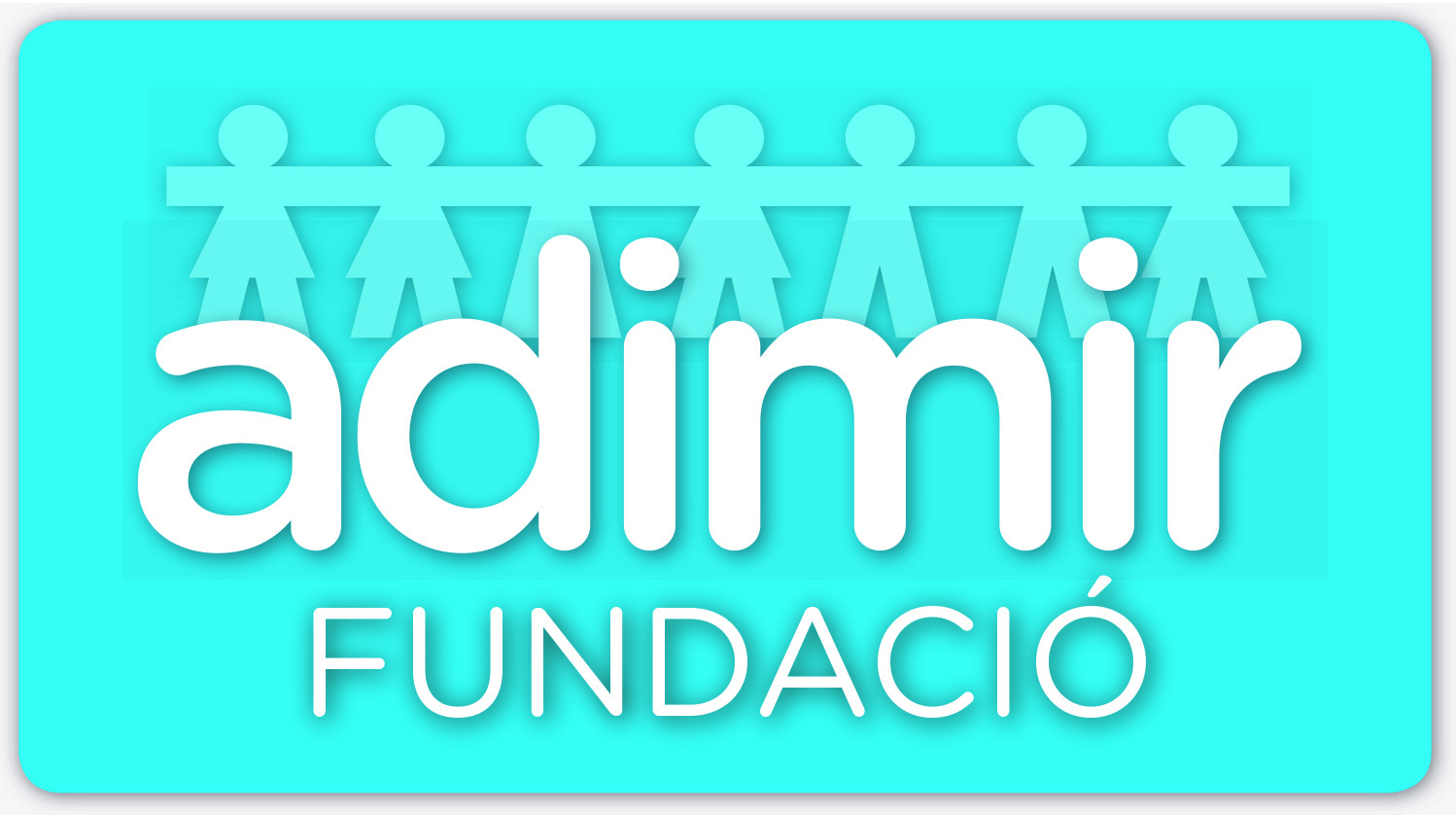 55
14
50
10
12
15
9
3
45
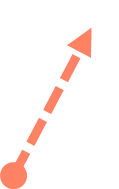 6
40
20
35
25
30
2 : 05
3 : 05
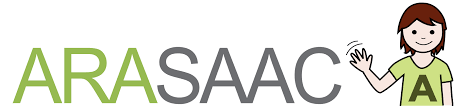 00
5
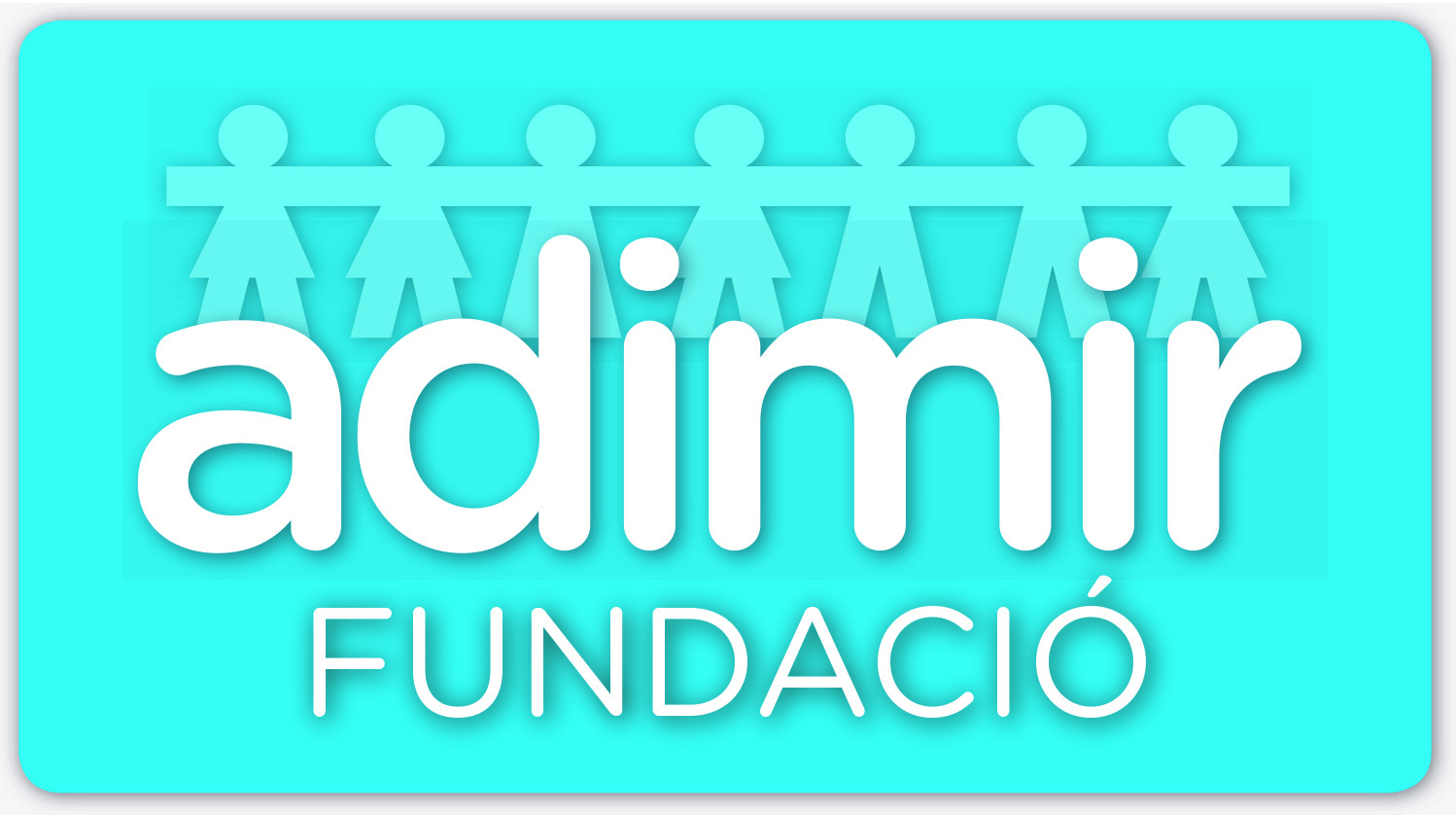 55
13
50
10
12
15
9
3
45
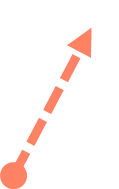 6
40
20
35
25
30
6 : 10
11 : 50
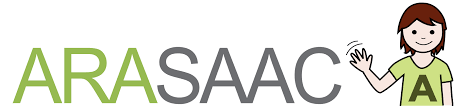 00
5
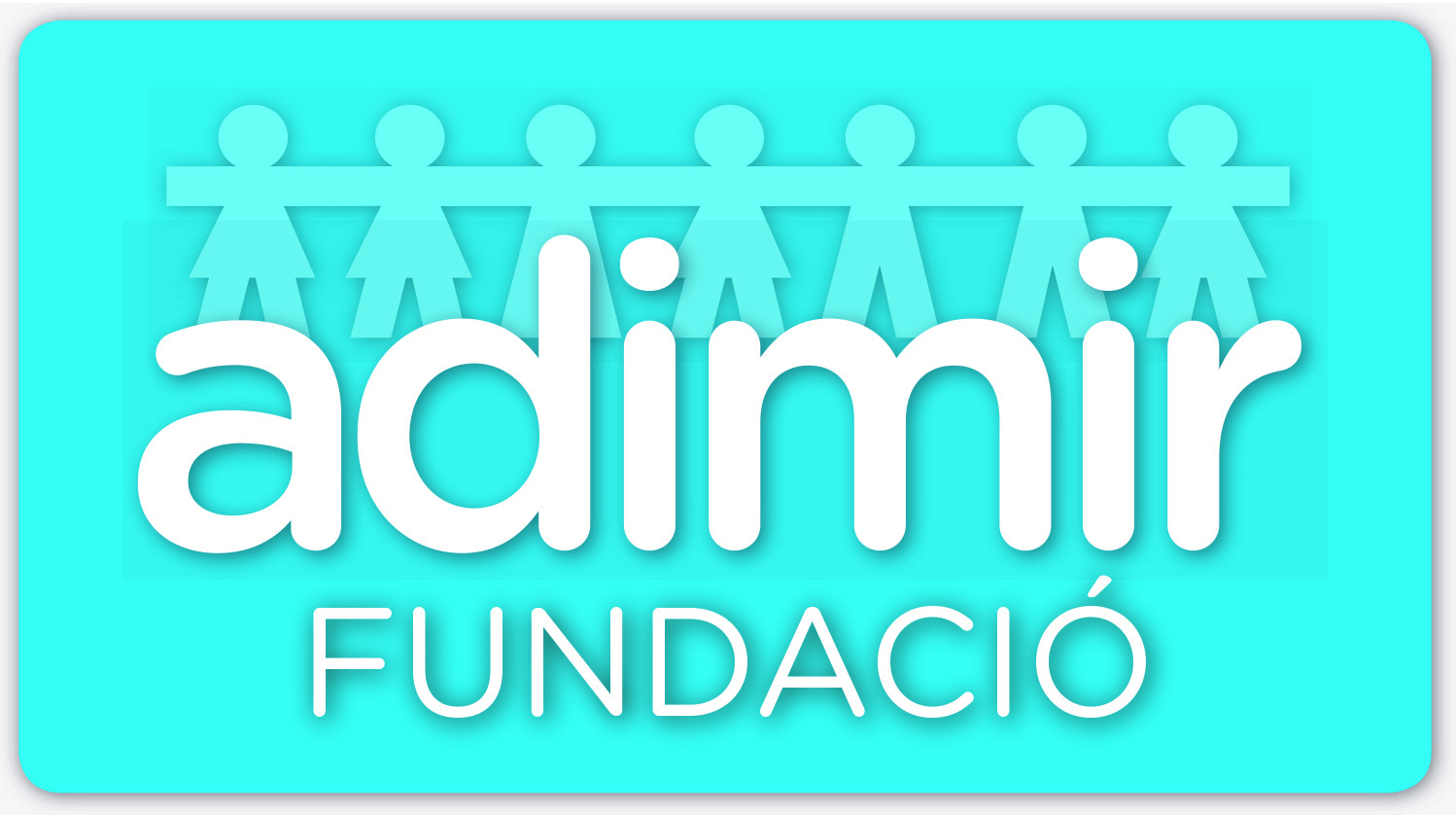 55
12
12
15
15
3
9
45
45
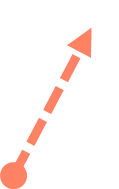 20 : 00
6
35
25
30
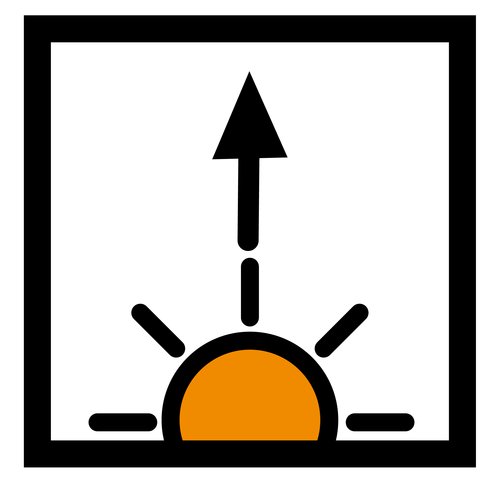 08 : 00
MATI
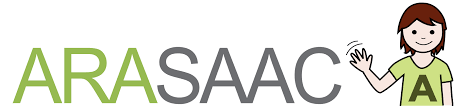 00
5
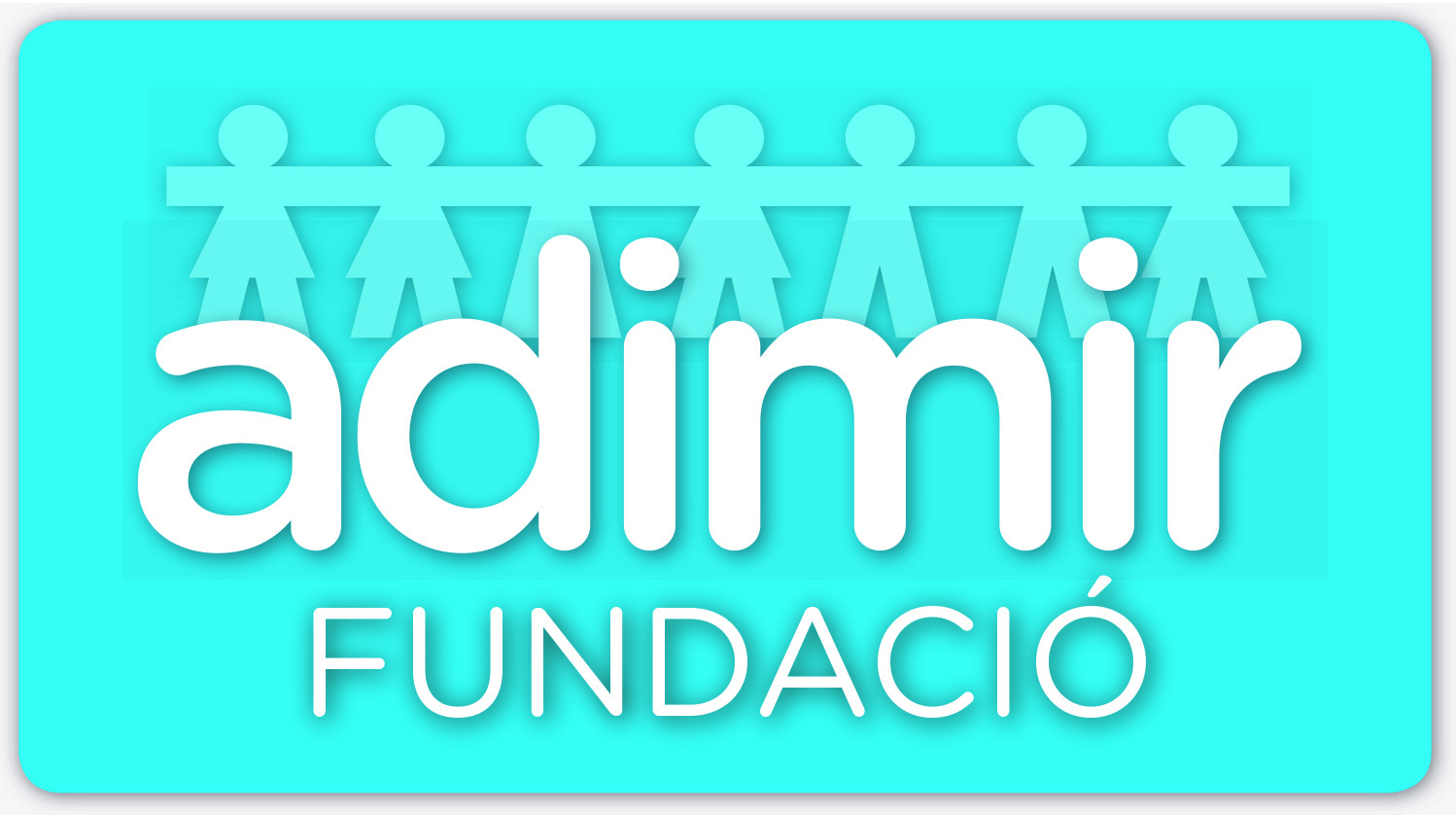 55
11
12
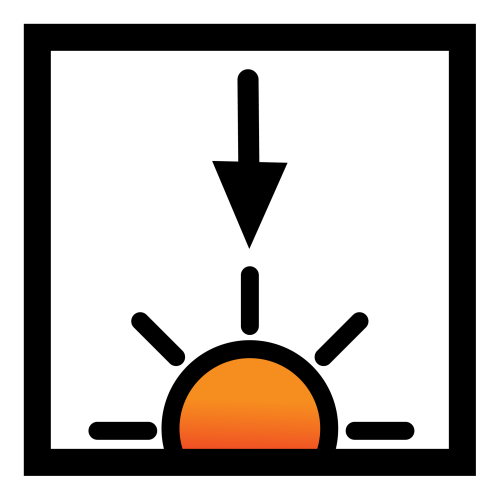 15
15
3
9
45
45
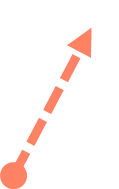 18 : 00
6
TARDA
35
25
30
06 : 00
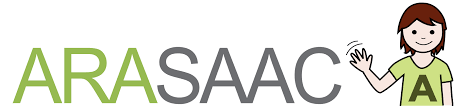 00
5
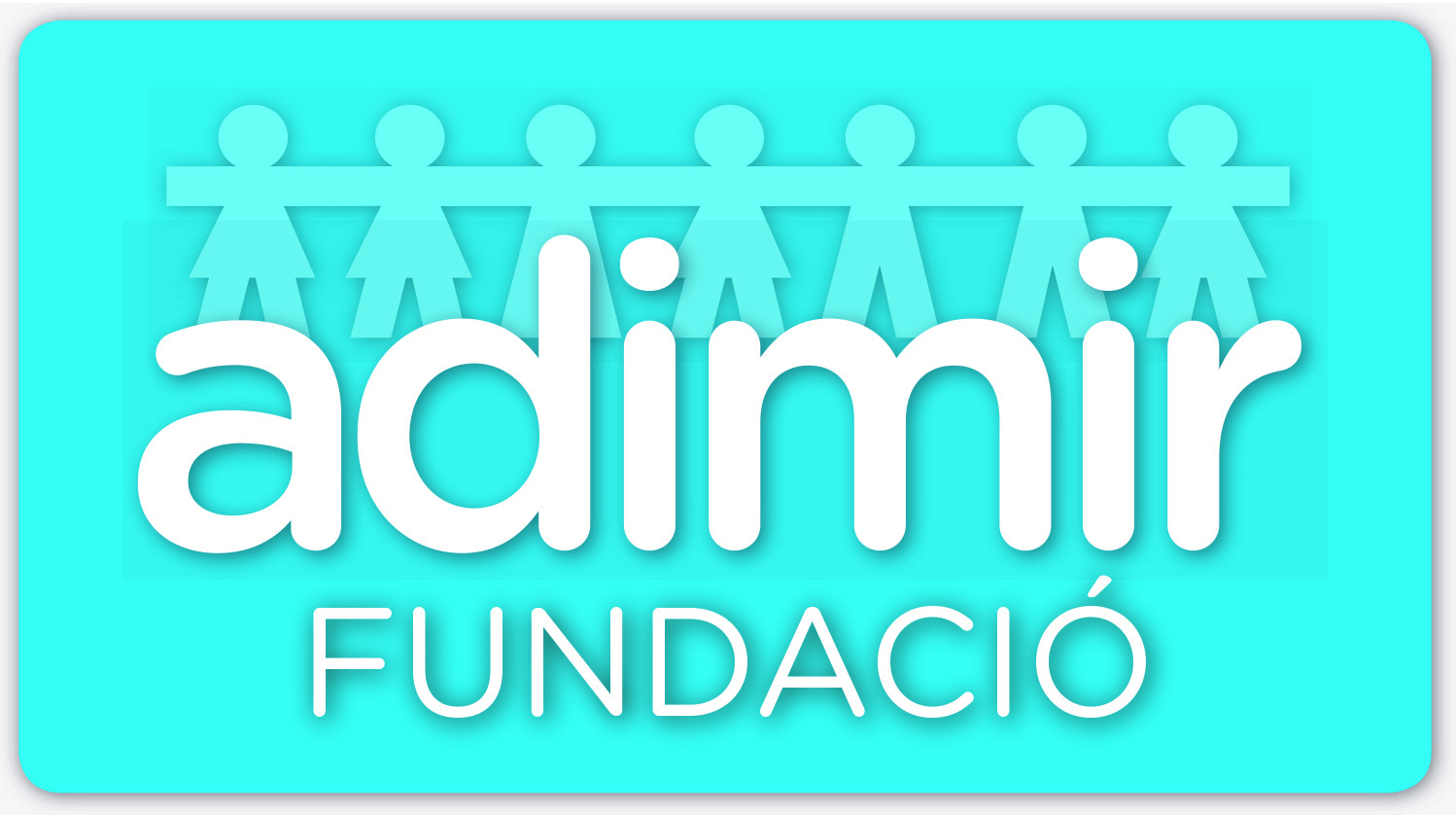 55
10
12
15
15
3
9
45
45
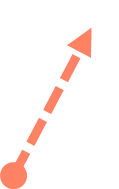 10 : 00
6
35
25
30
22 : 00
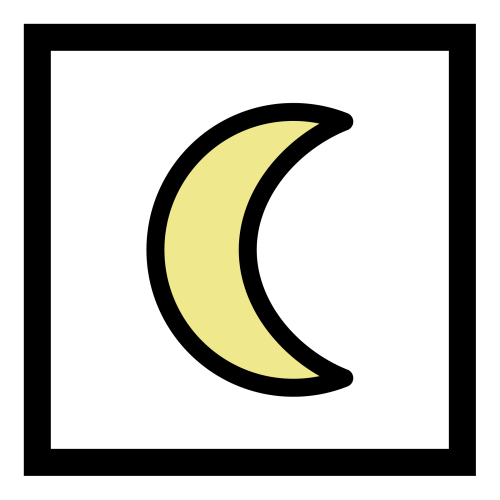 NIT
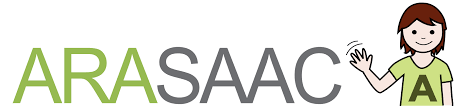 00
5
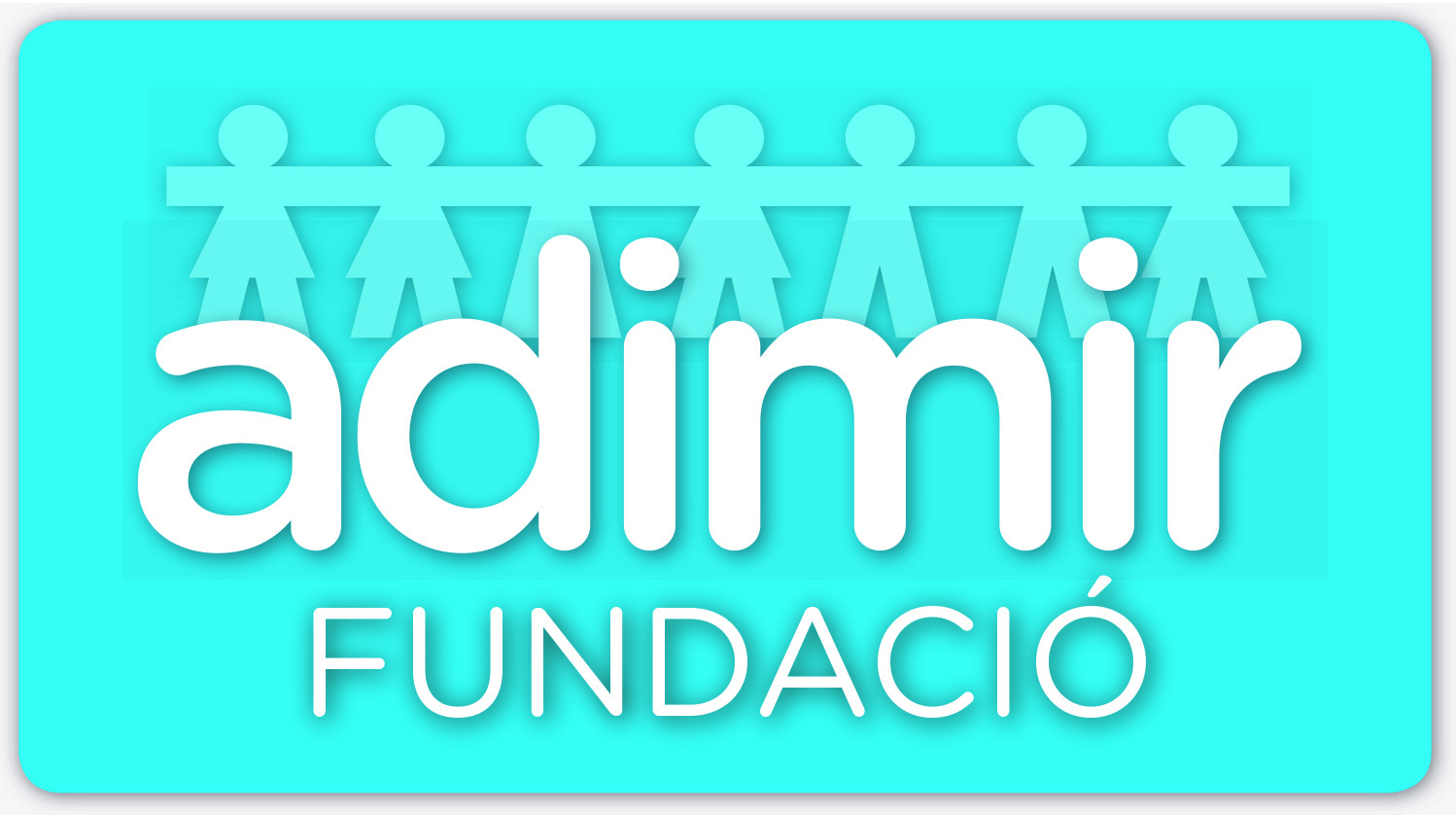 55
09
12
15
15
3
9
45
45
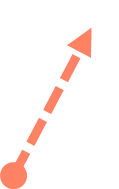 11 : 00
6
35
25
30
23 : 00
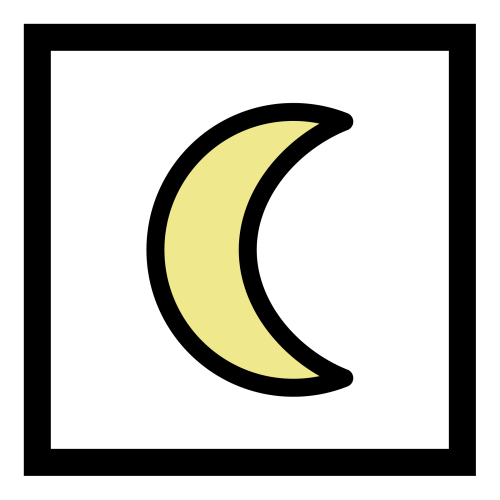 NIT
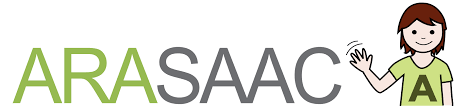 00
5
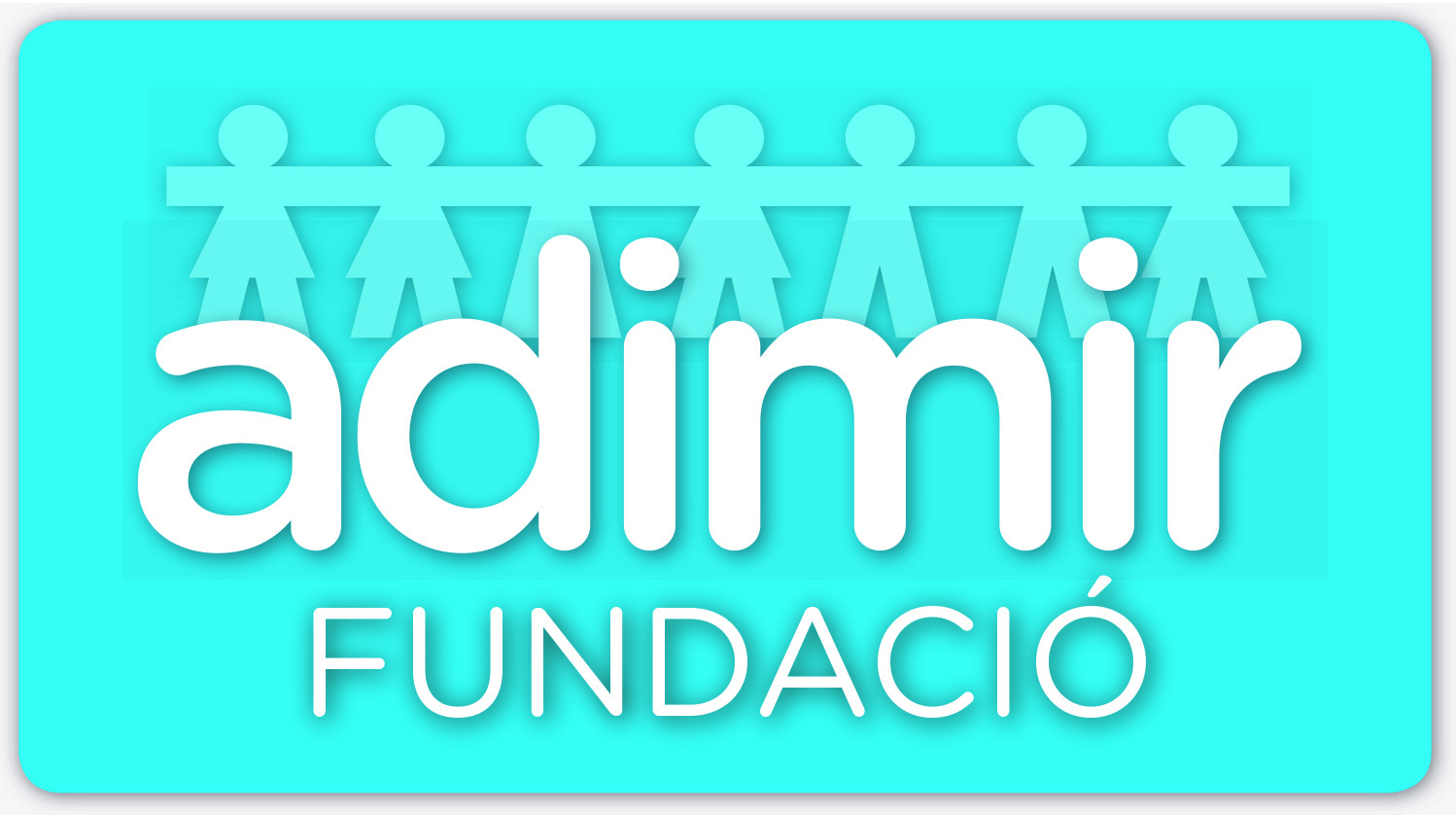 55
08
12
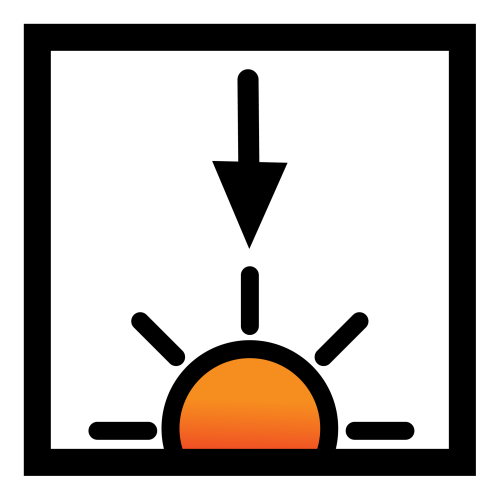 15
15
3
9
45
45
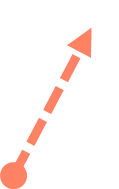 20 : 00
6
TARDA
35
25
30
08 : 00
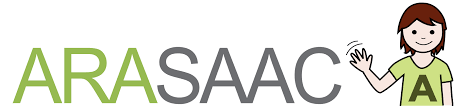 00
5
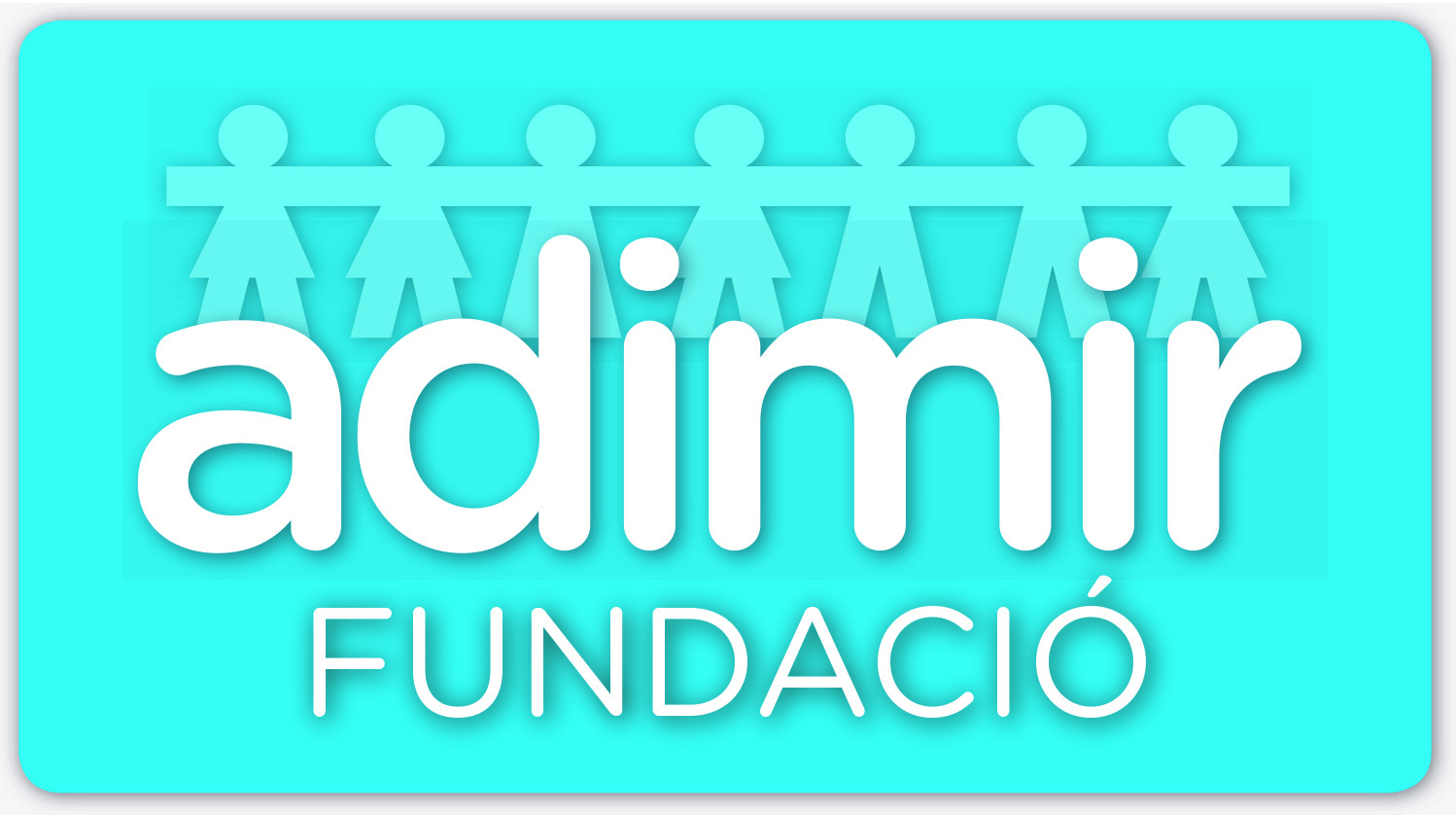 55
07
12
15
15
3
9
45
45
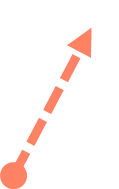 07 : 00
6
35
25
30
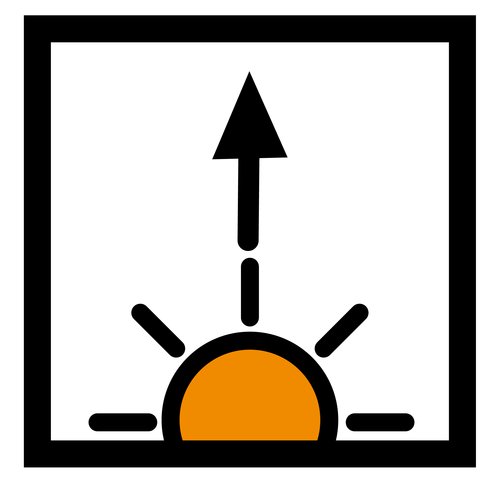 MATI
19 : 00
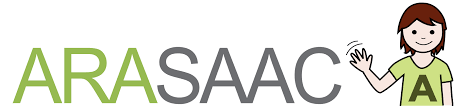 00
5
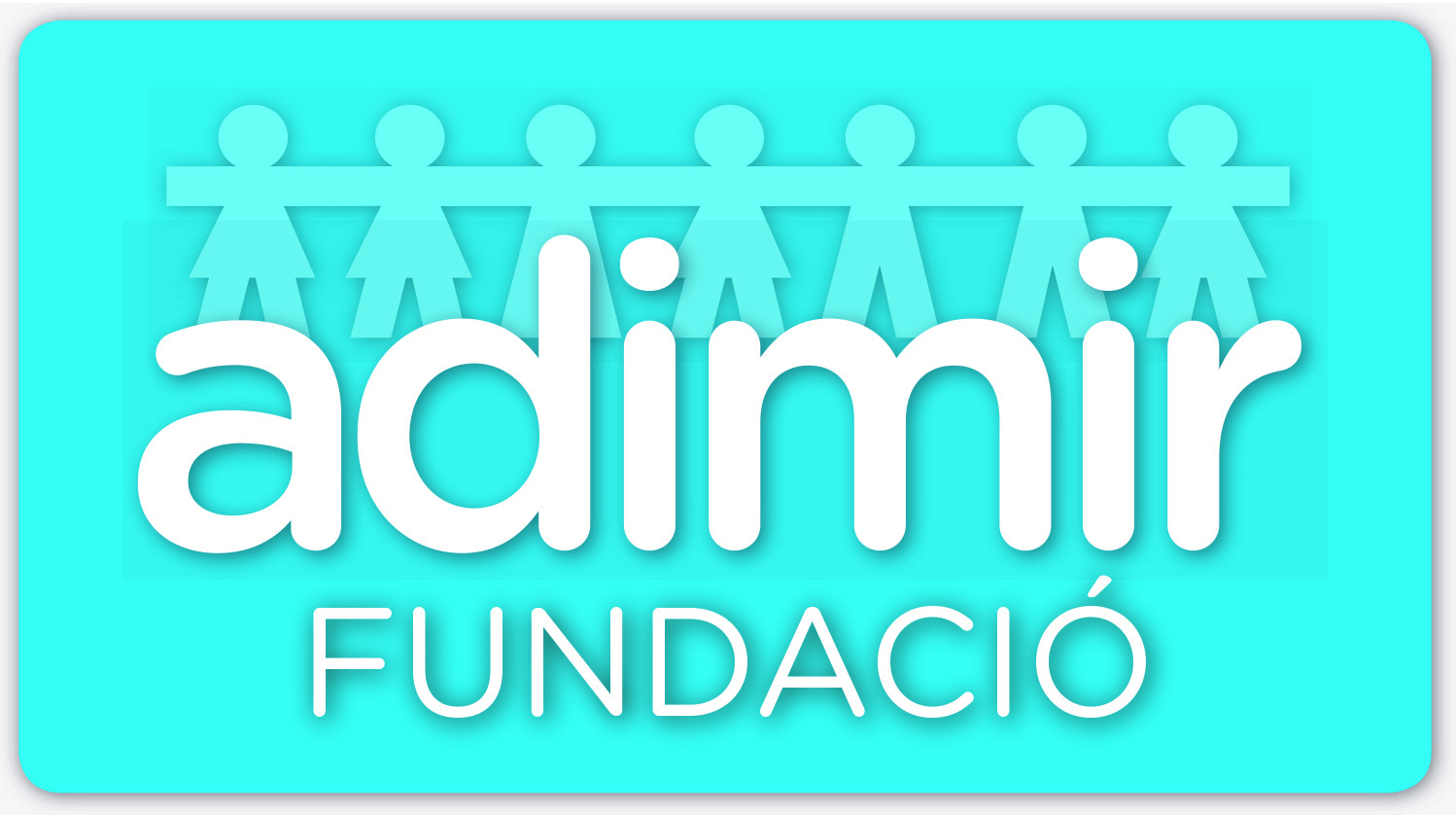 55
06
12
15
15
3
9
45
45
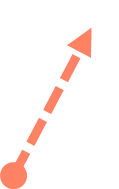 21 : 00
6
35
25
30
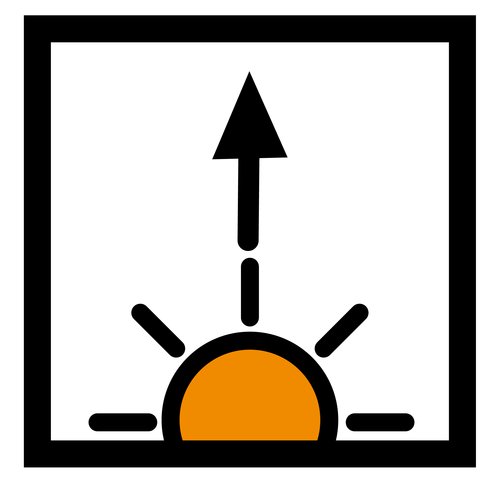 09 : 00
MATI
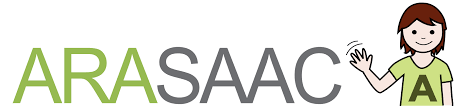 00
5
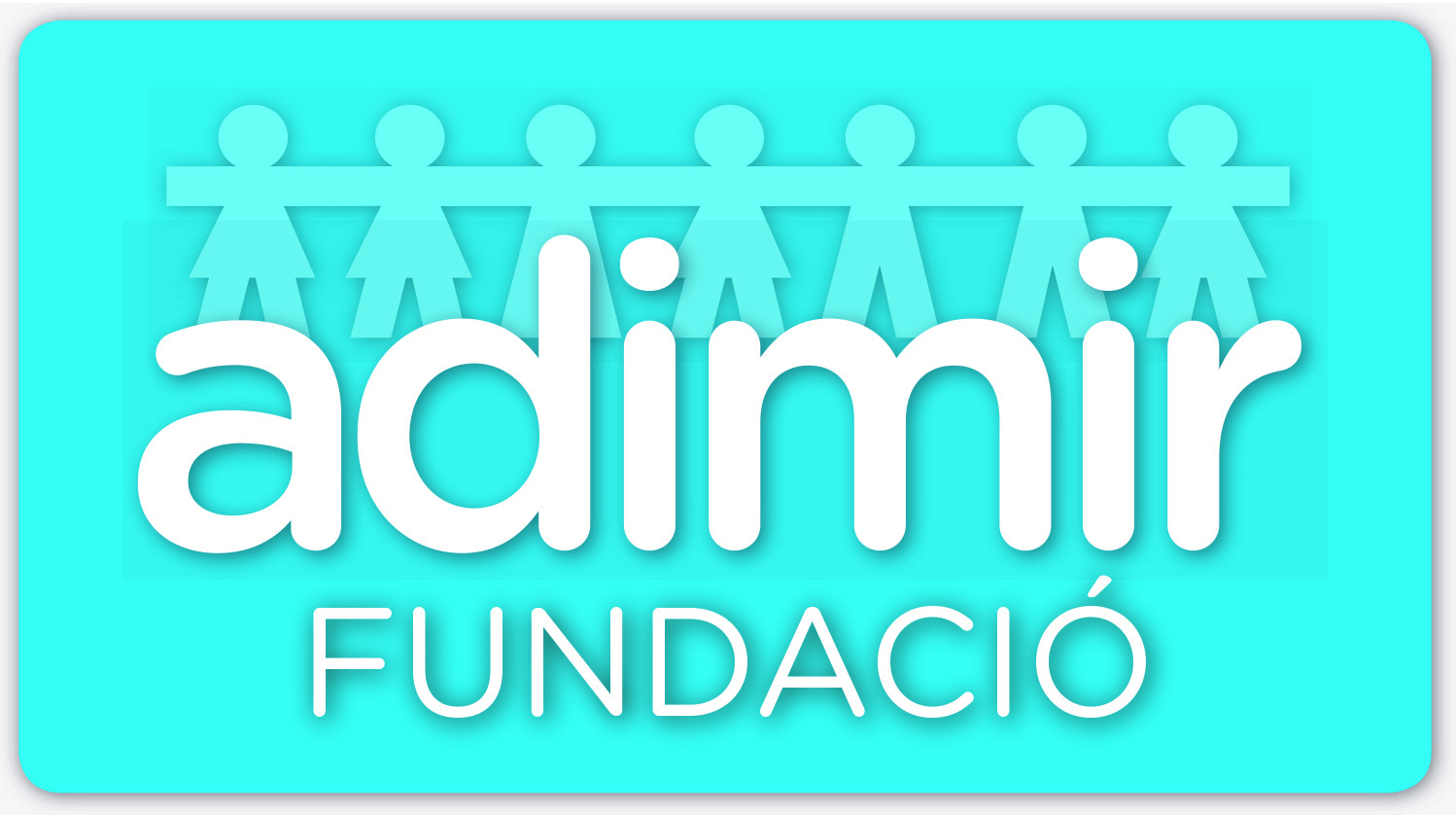 55
05
12
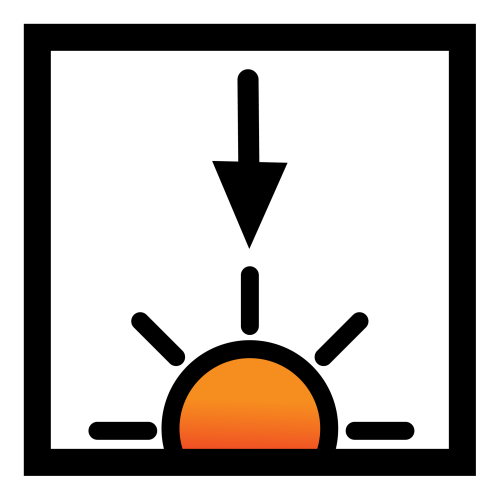 15
15
3
9
45
45
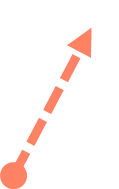 14 : 00
6
TARDA
35
25
30
02 : 00
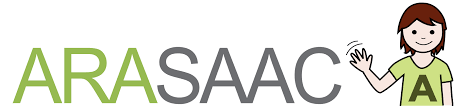 00
5
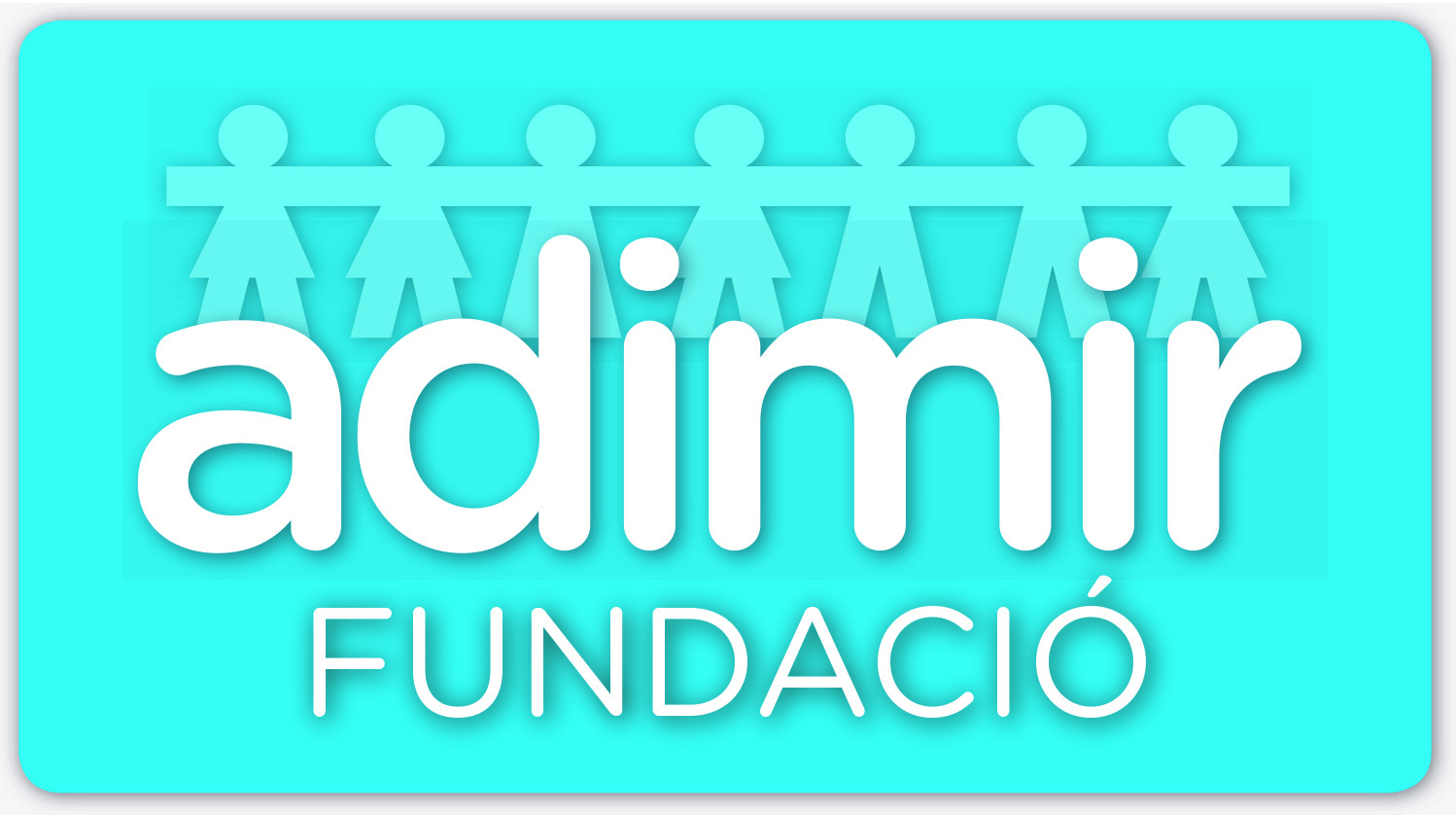 55
04
12
15
15
3
9
45
45
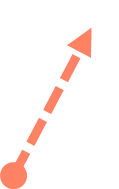 19 : 00
6
35
25
30
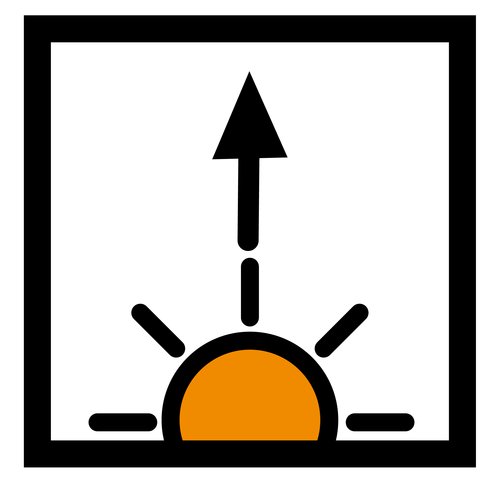 07 : 00
MATI
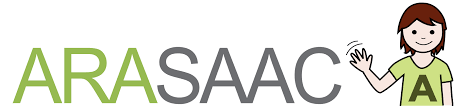 00
5
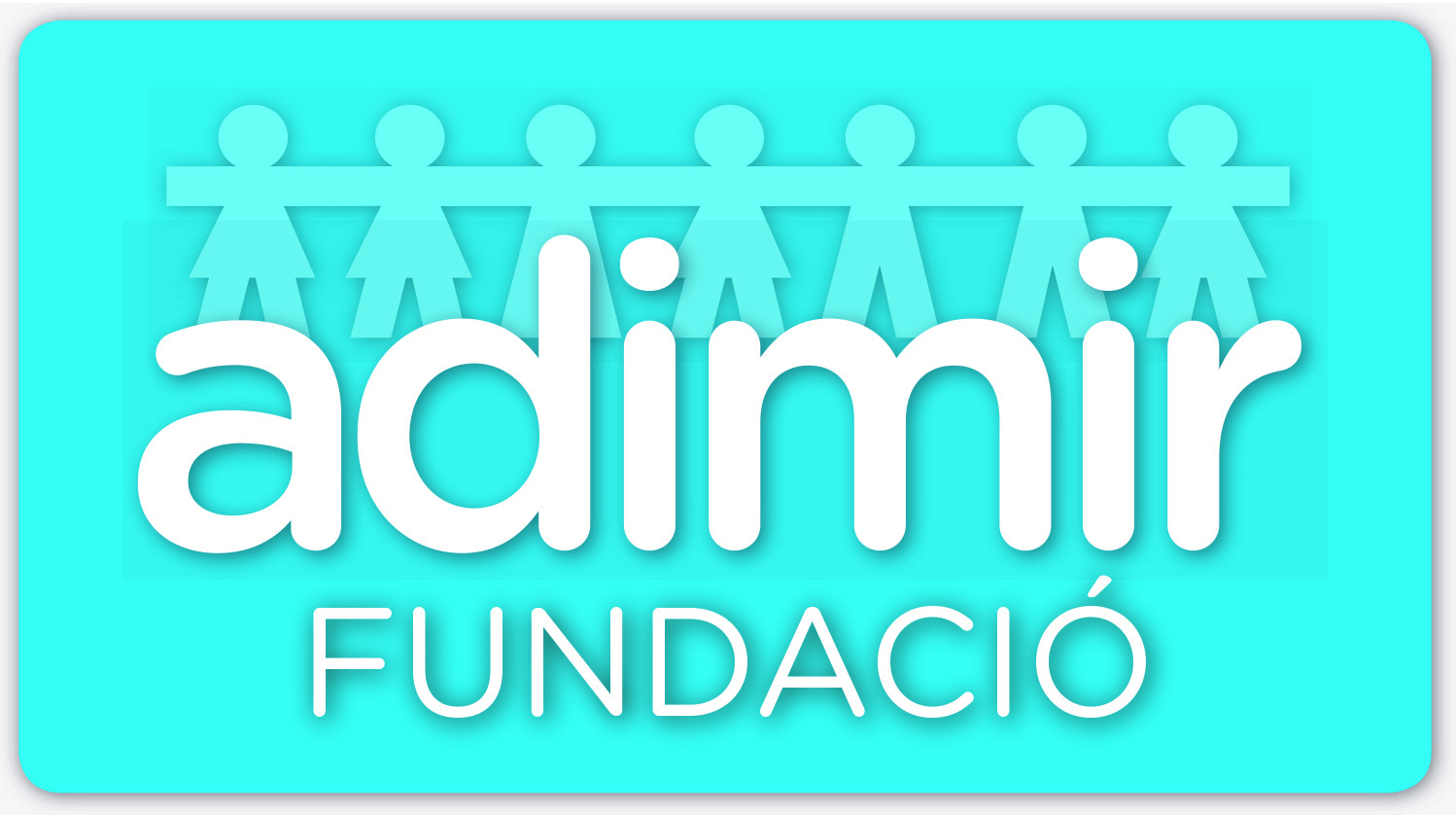 55
03
12
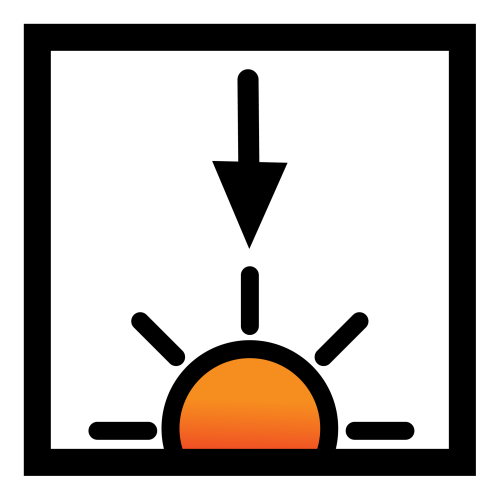 15
15
3
9
45
45
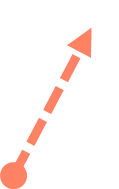 19 : 00
6
TARDA
35
25
30
07 : 00
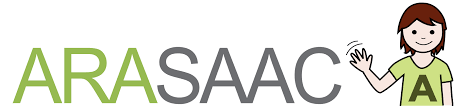 00
5
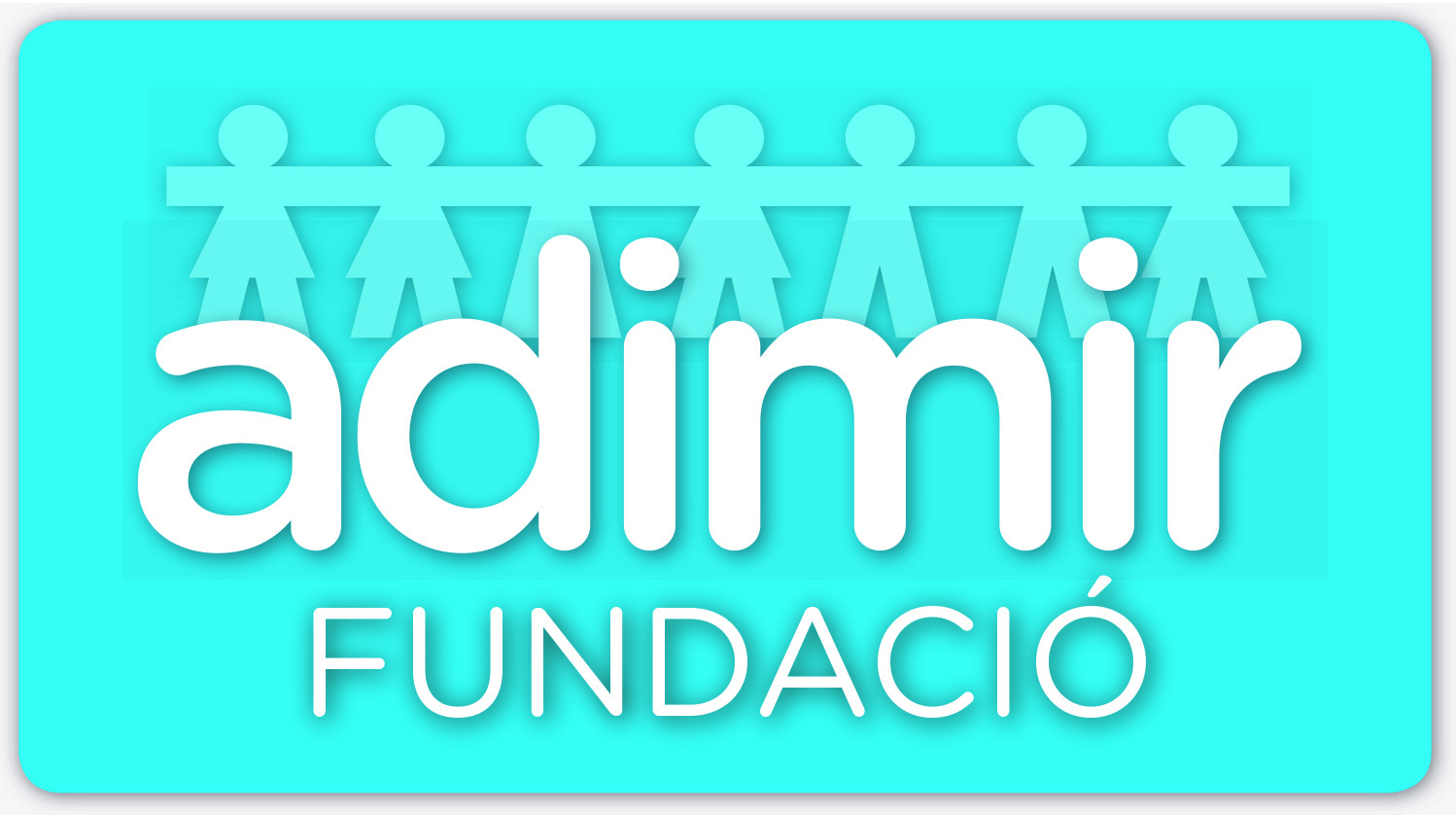 55
02
12
15
15
3
9
45
45
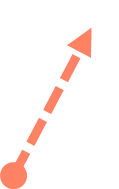 06 : 00
6
35
25
30
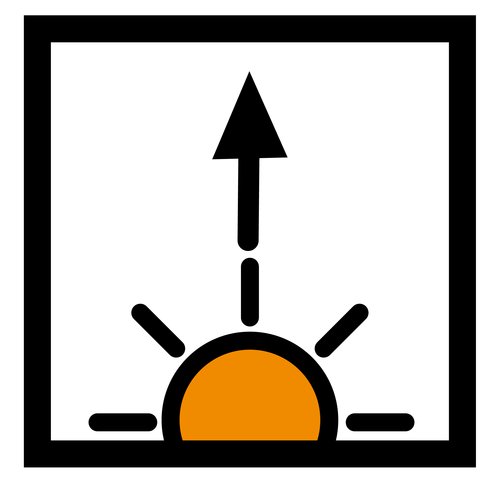 MATI
18 : 00
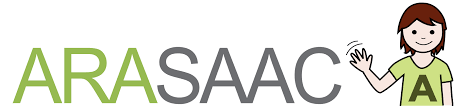 00
5
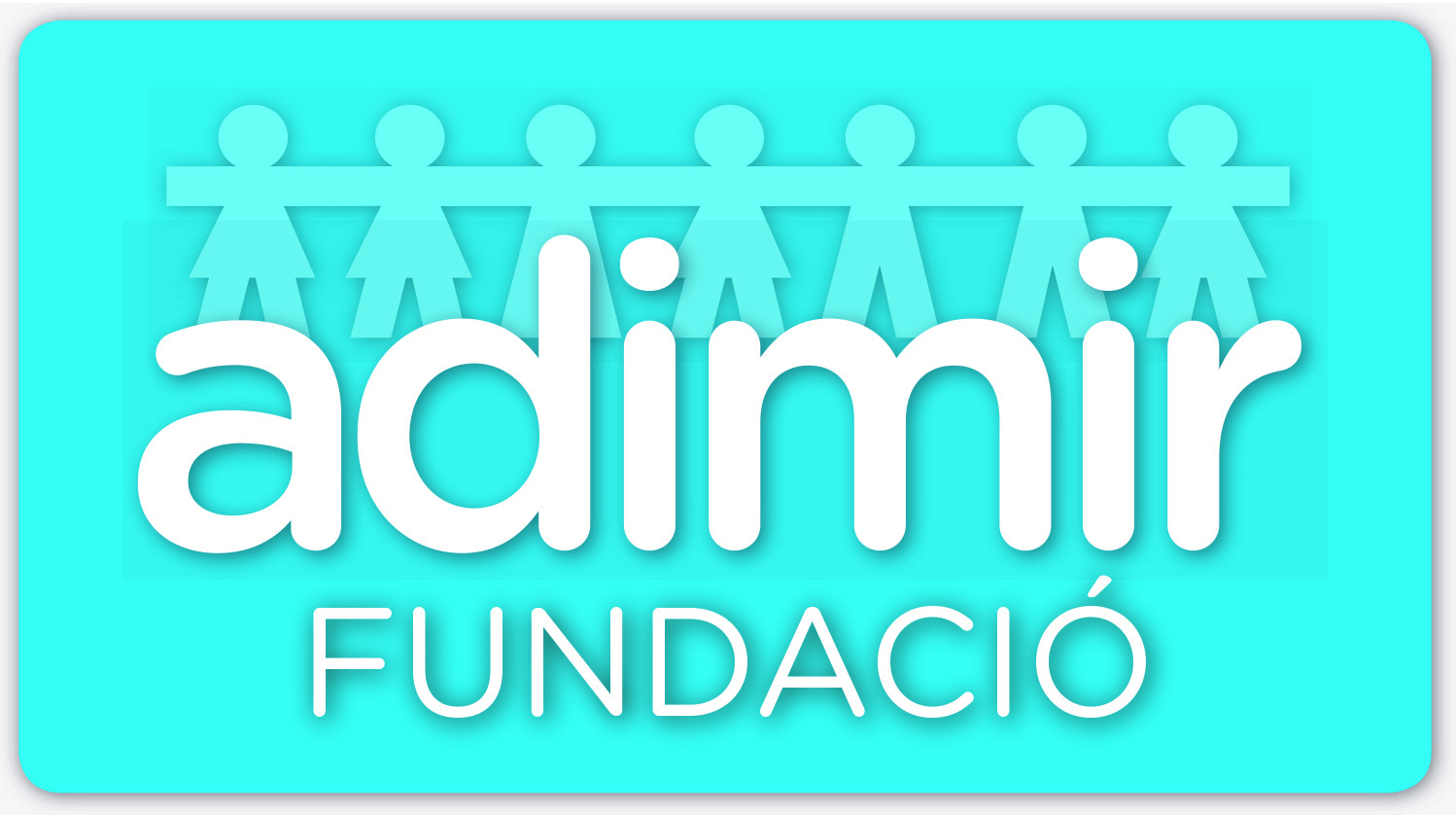 55
01
12
15
15
3
9
45
45
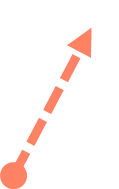 21 : 00
6
35
25
30
09 : 00
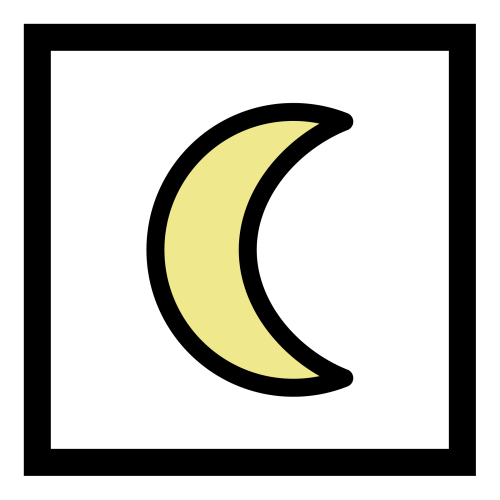 NIT
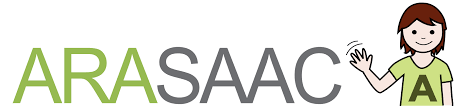